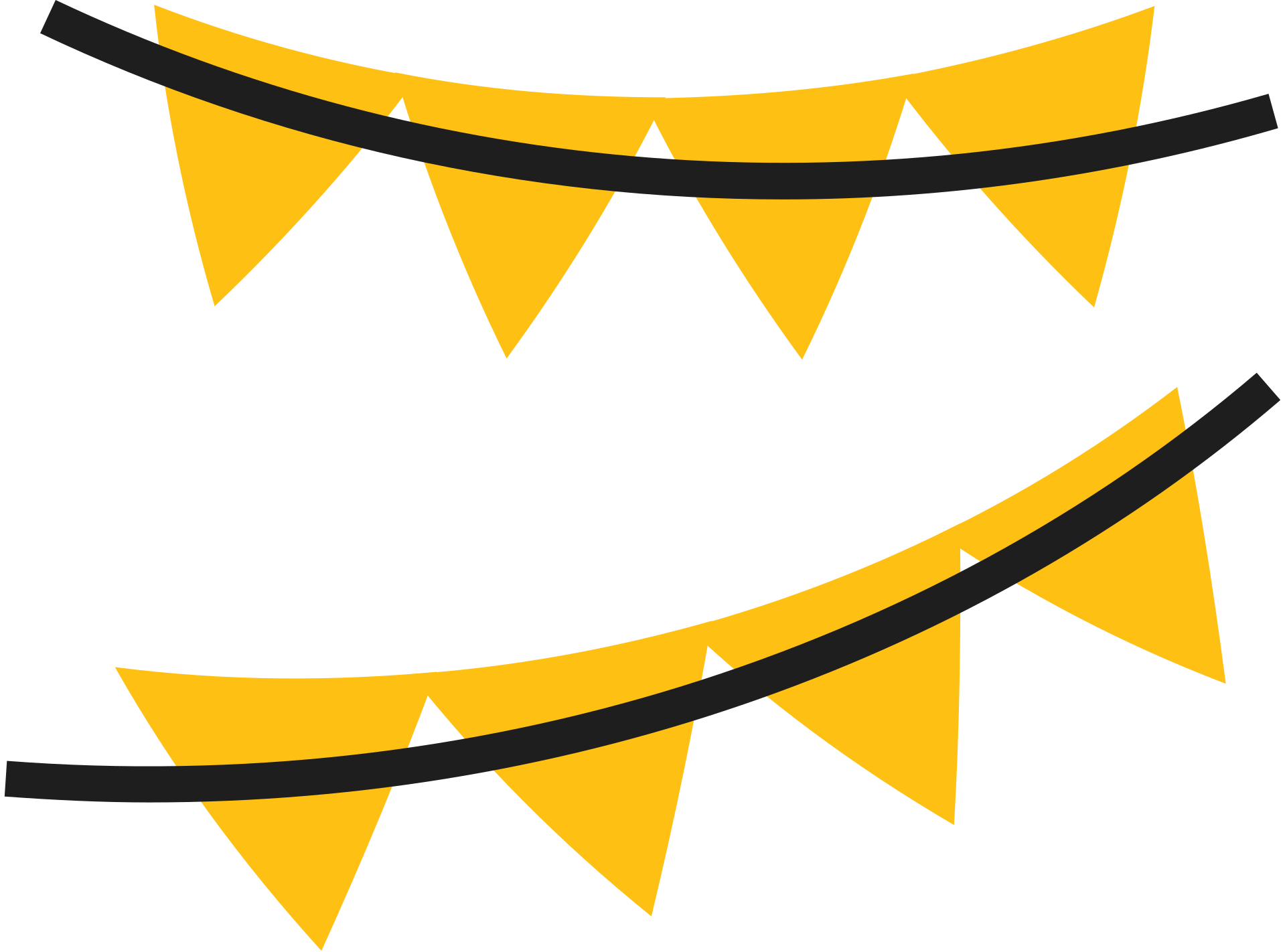 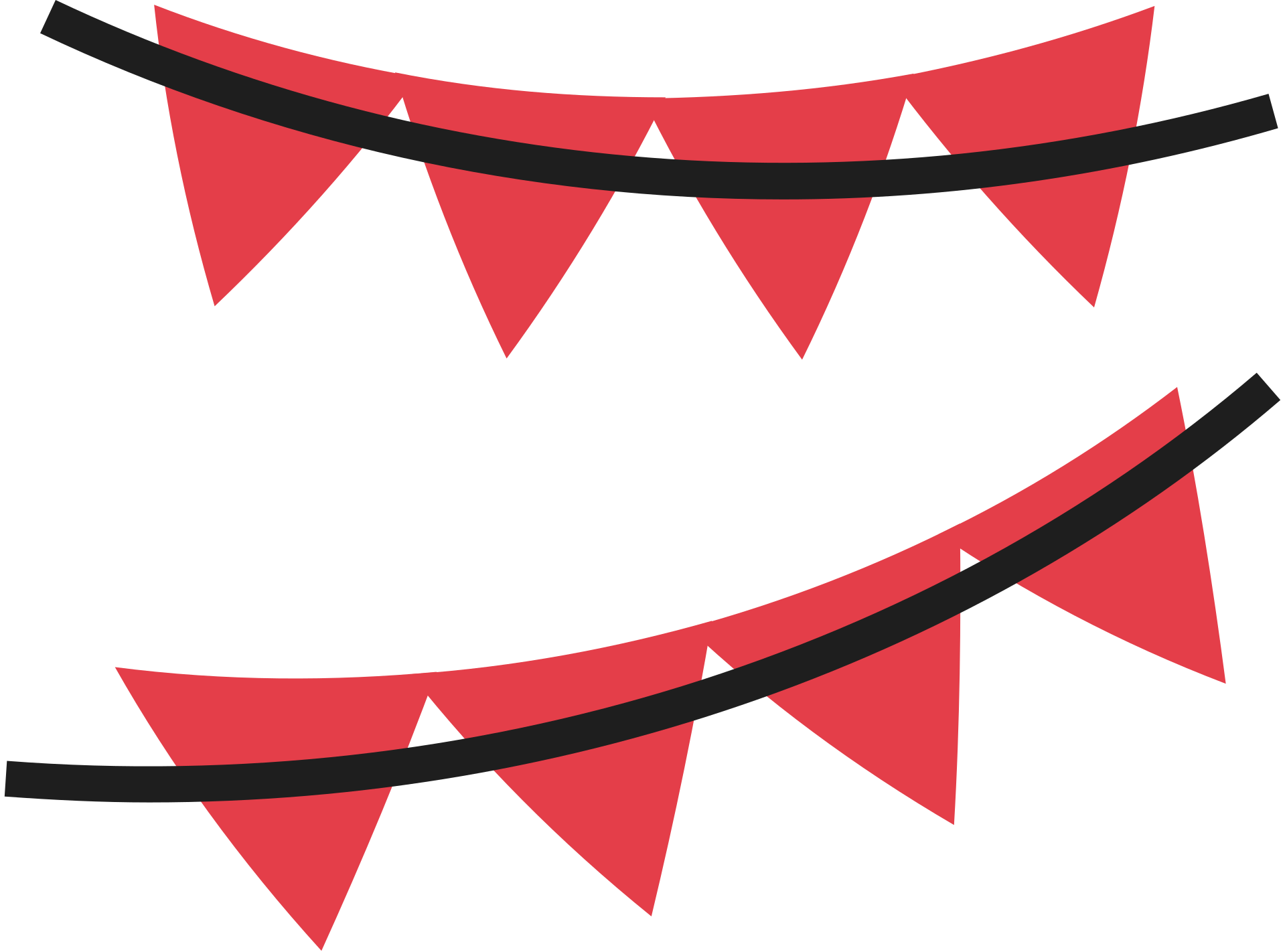 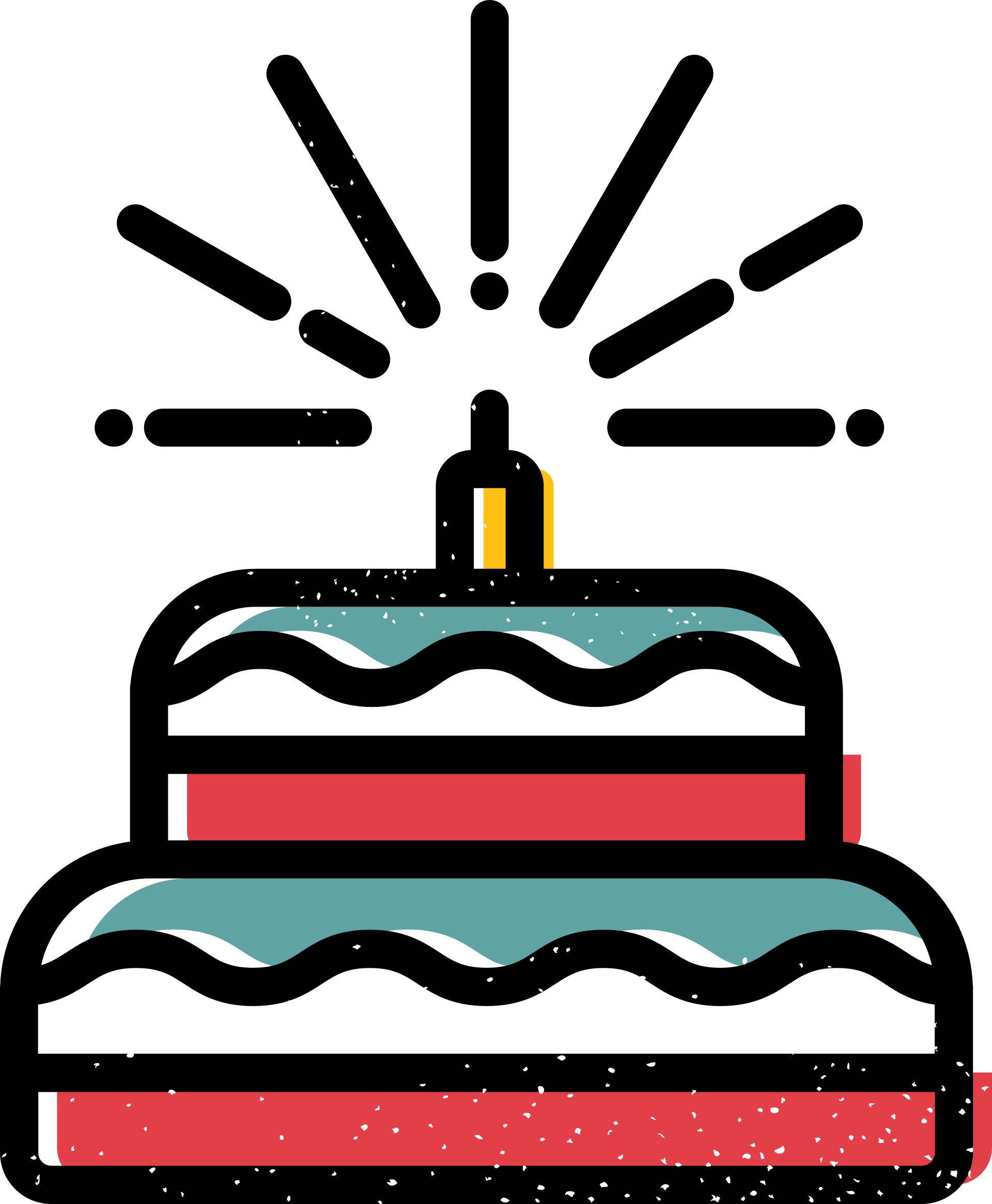 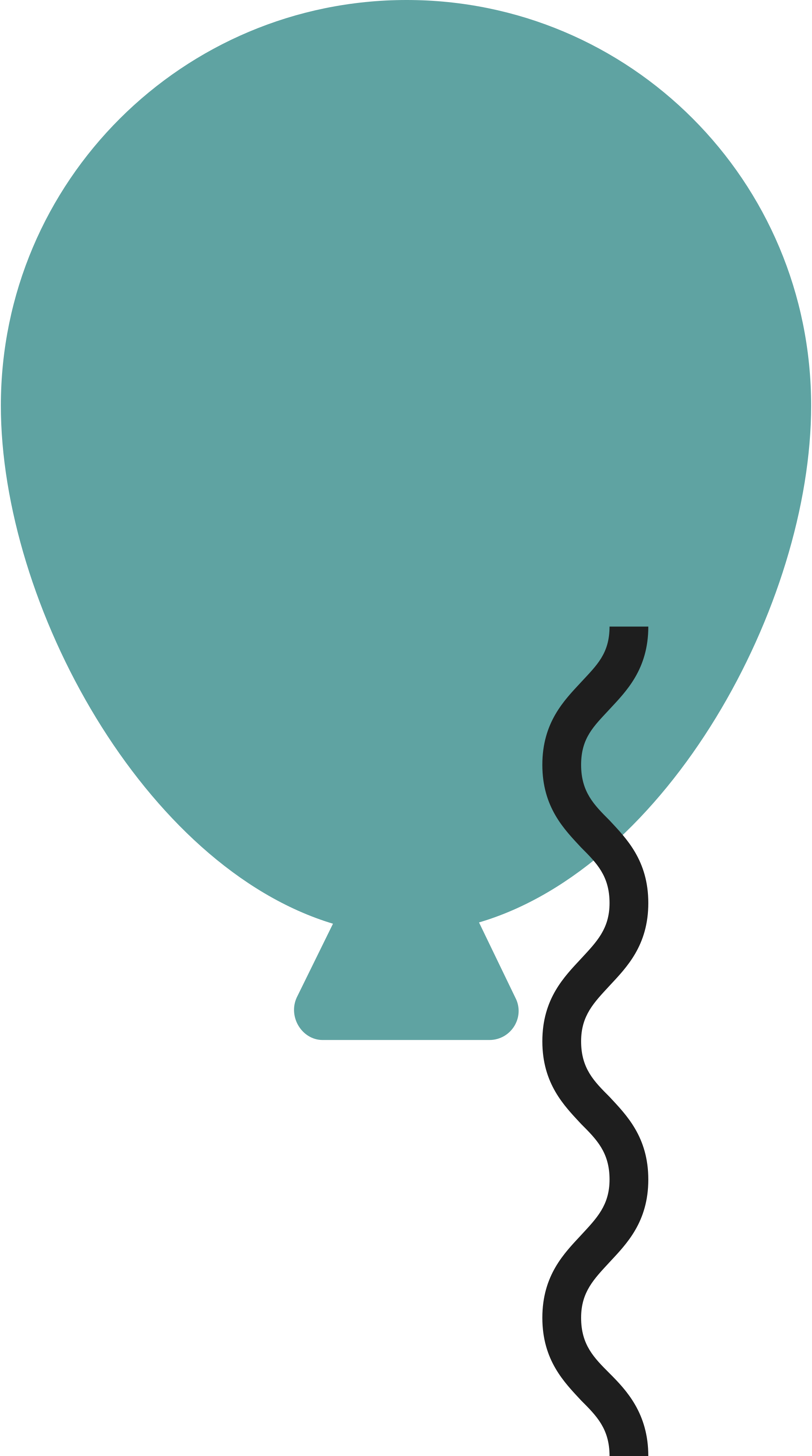 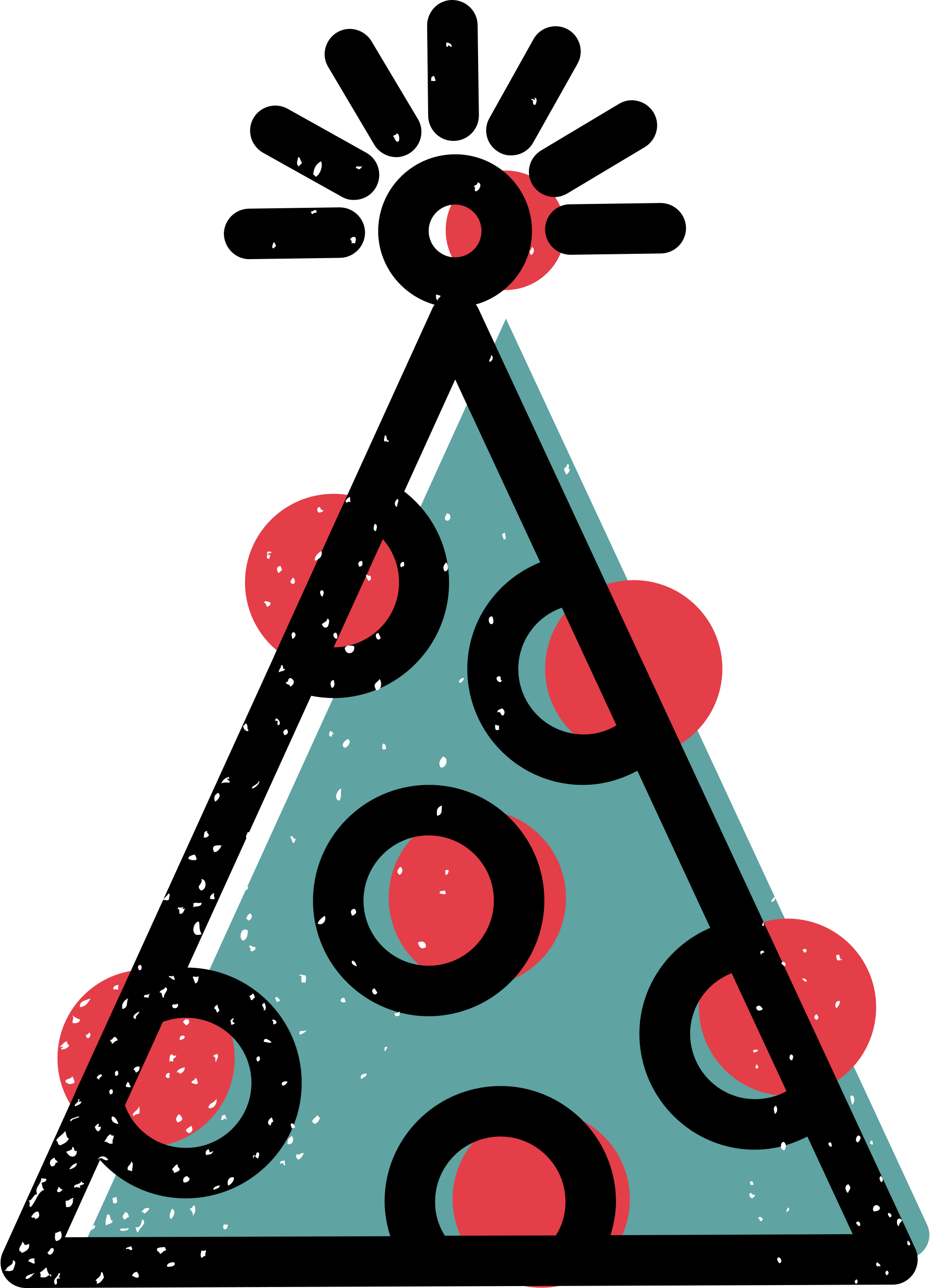 ACTIVIDAD
Celebra con el alumnado de tu clase los cumpleaños.
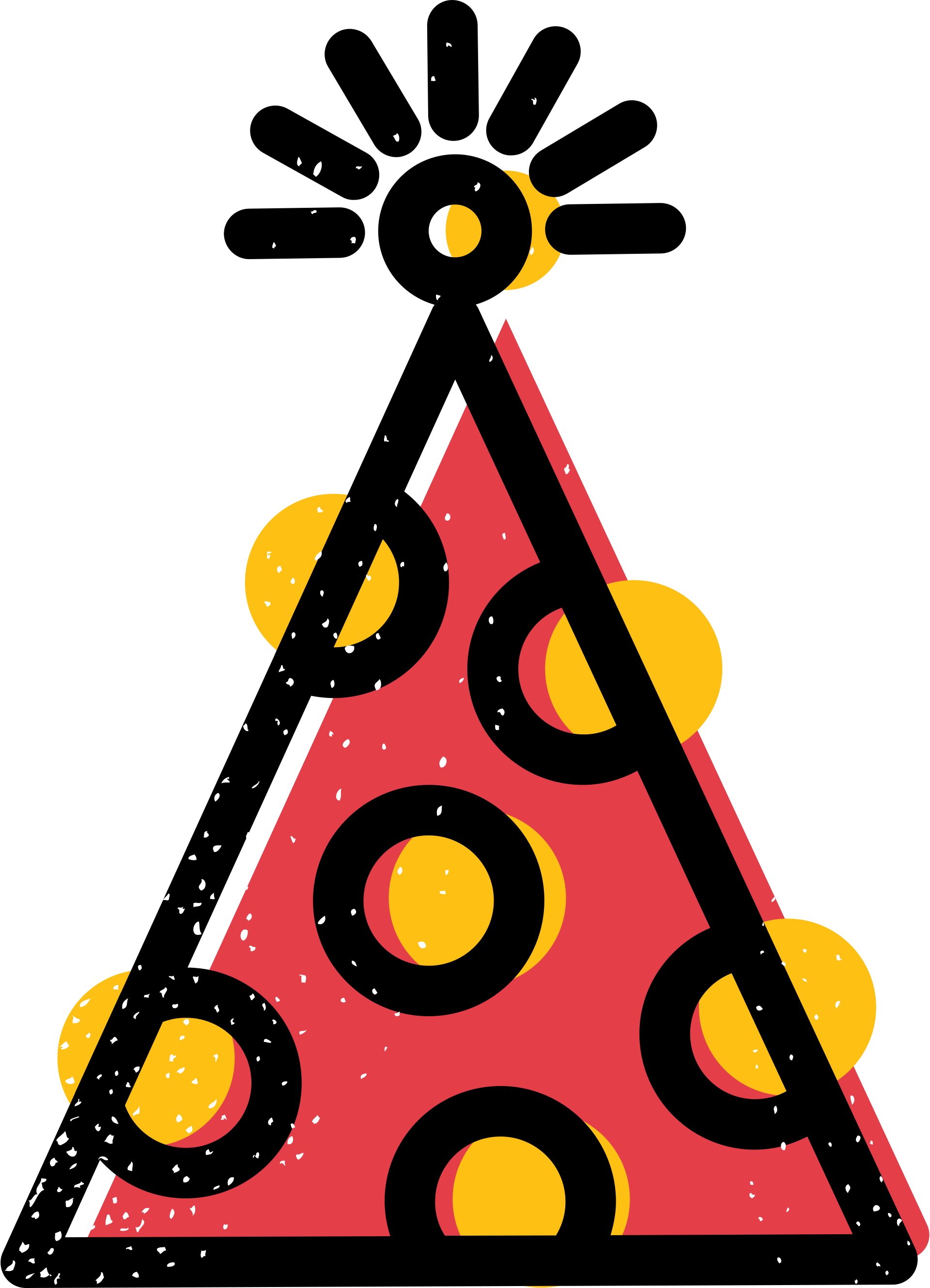 #YoMeQuedoEnCasa
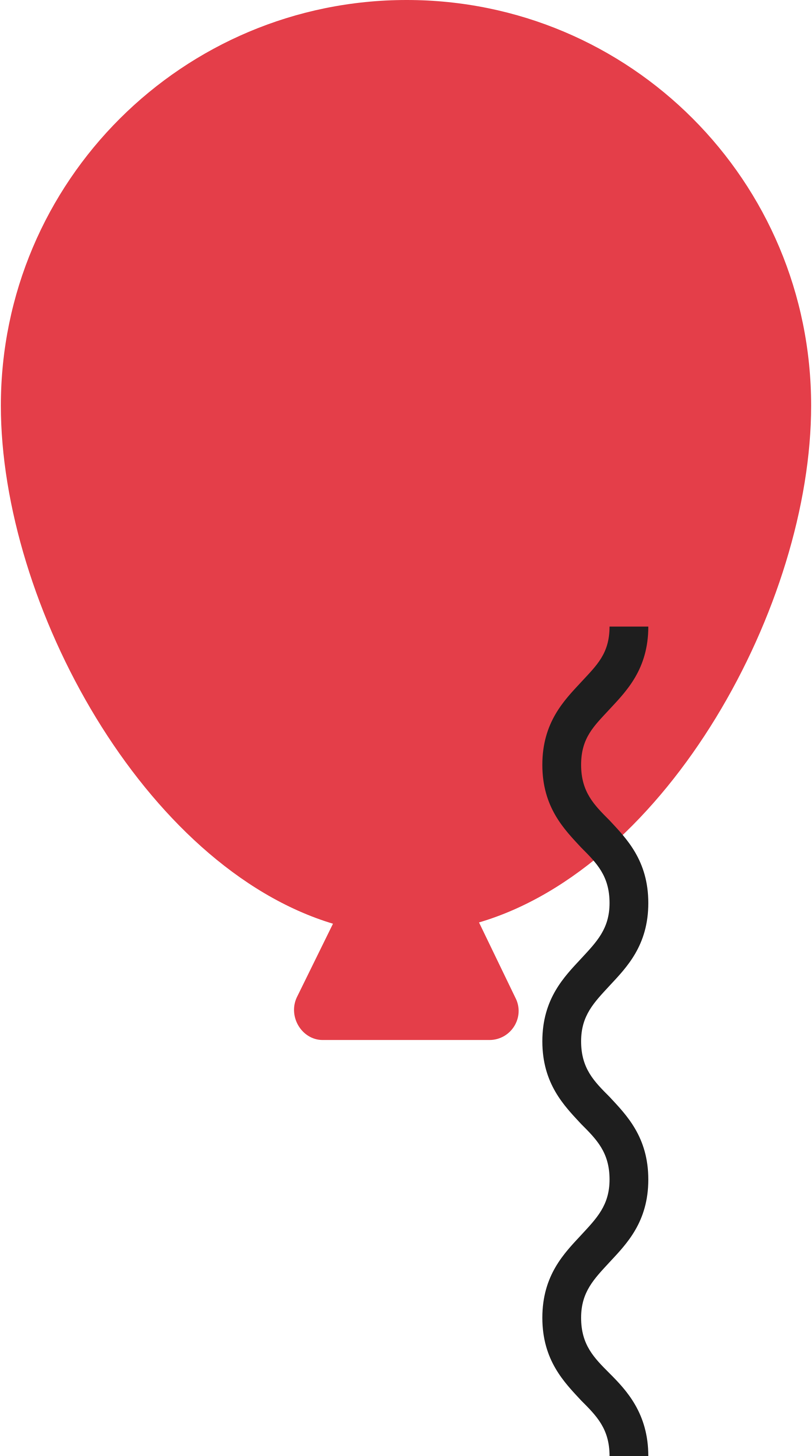 Puedes invitar a los compañeros y compañeras a que envien un dibujo, carta o fecilitación 
Después las puedes insertar en este powerpoint  para después enviársela a los/as cumpleañeros/as
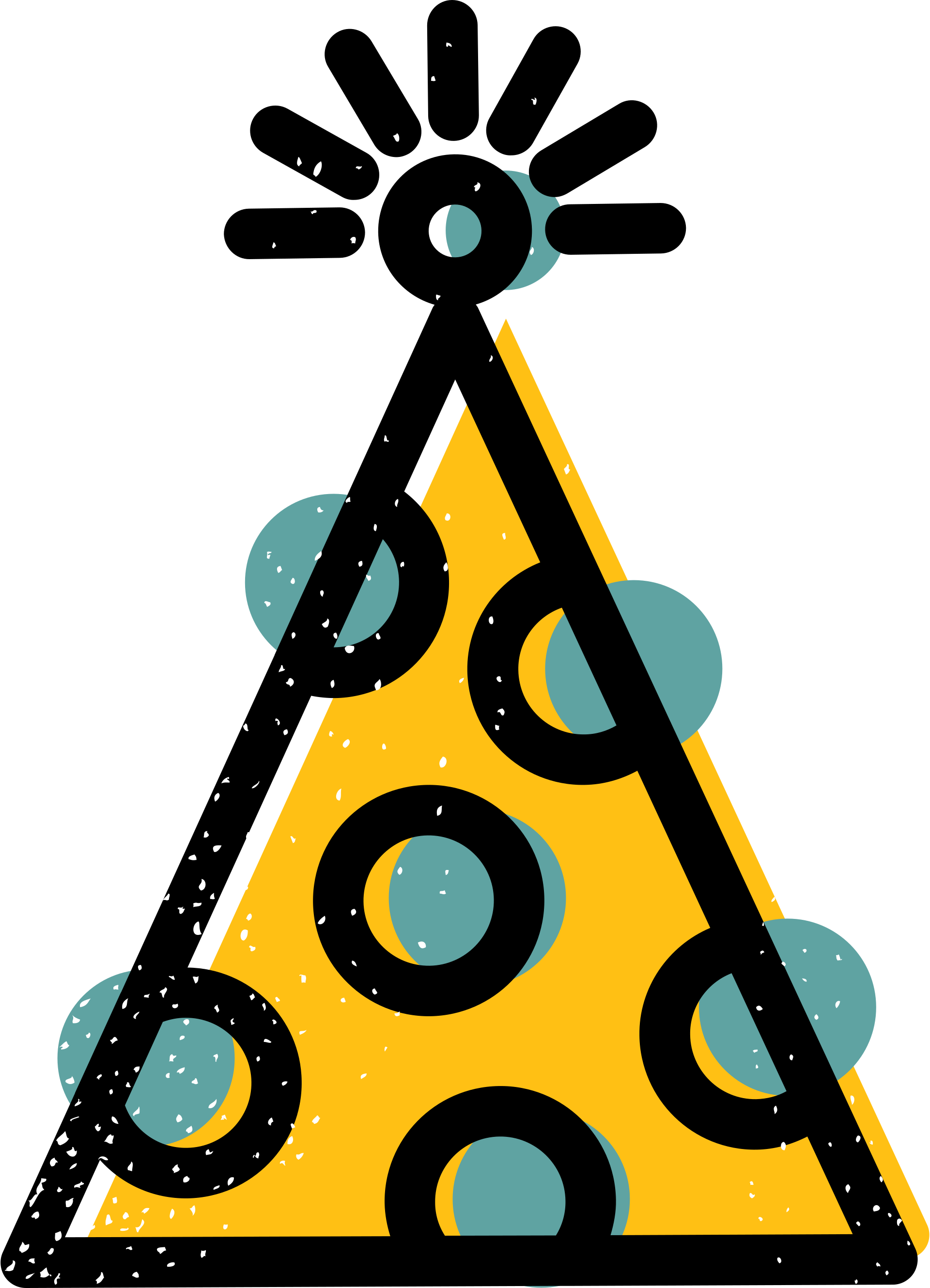 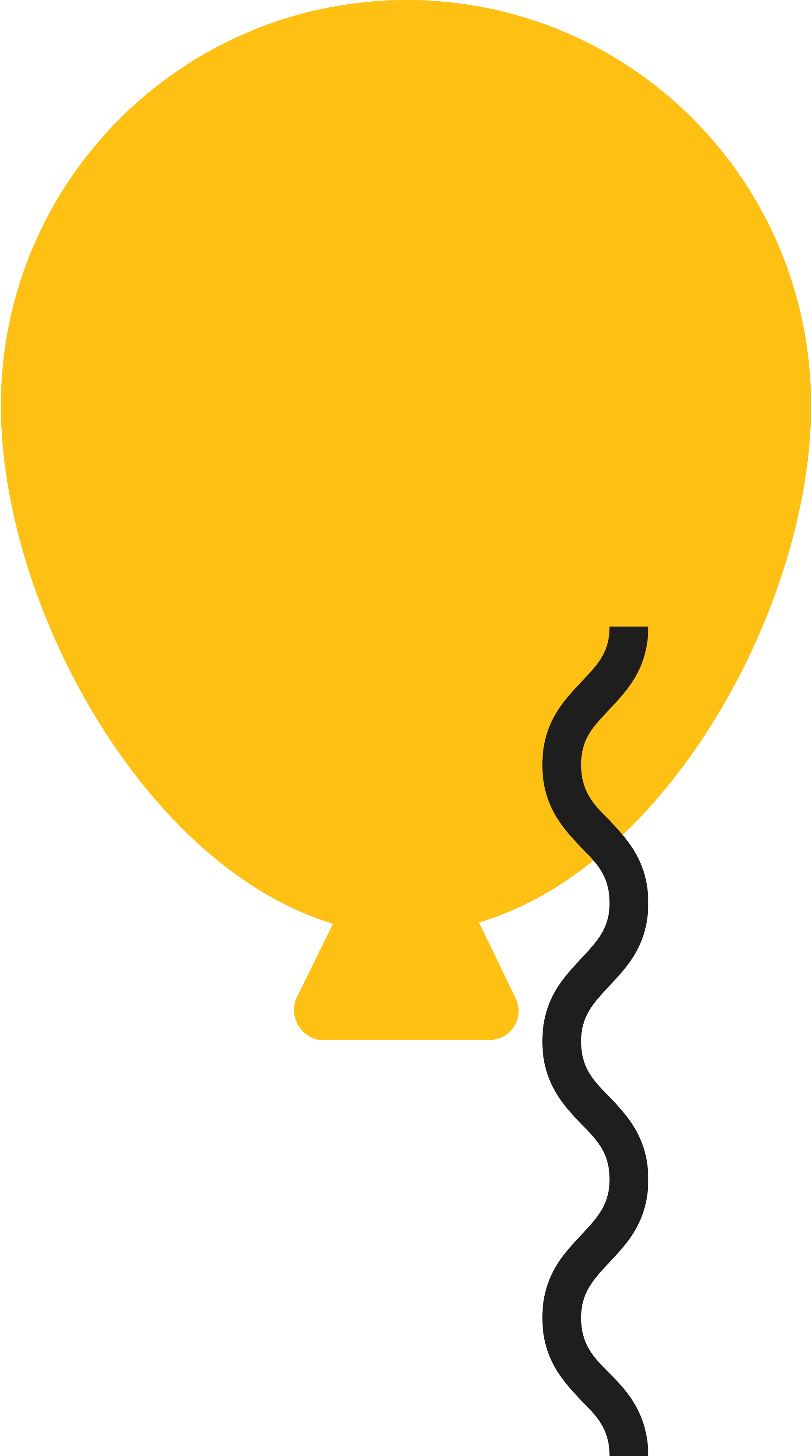 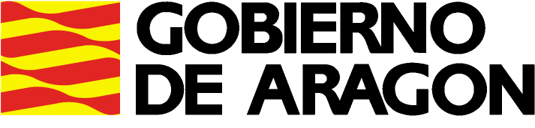 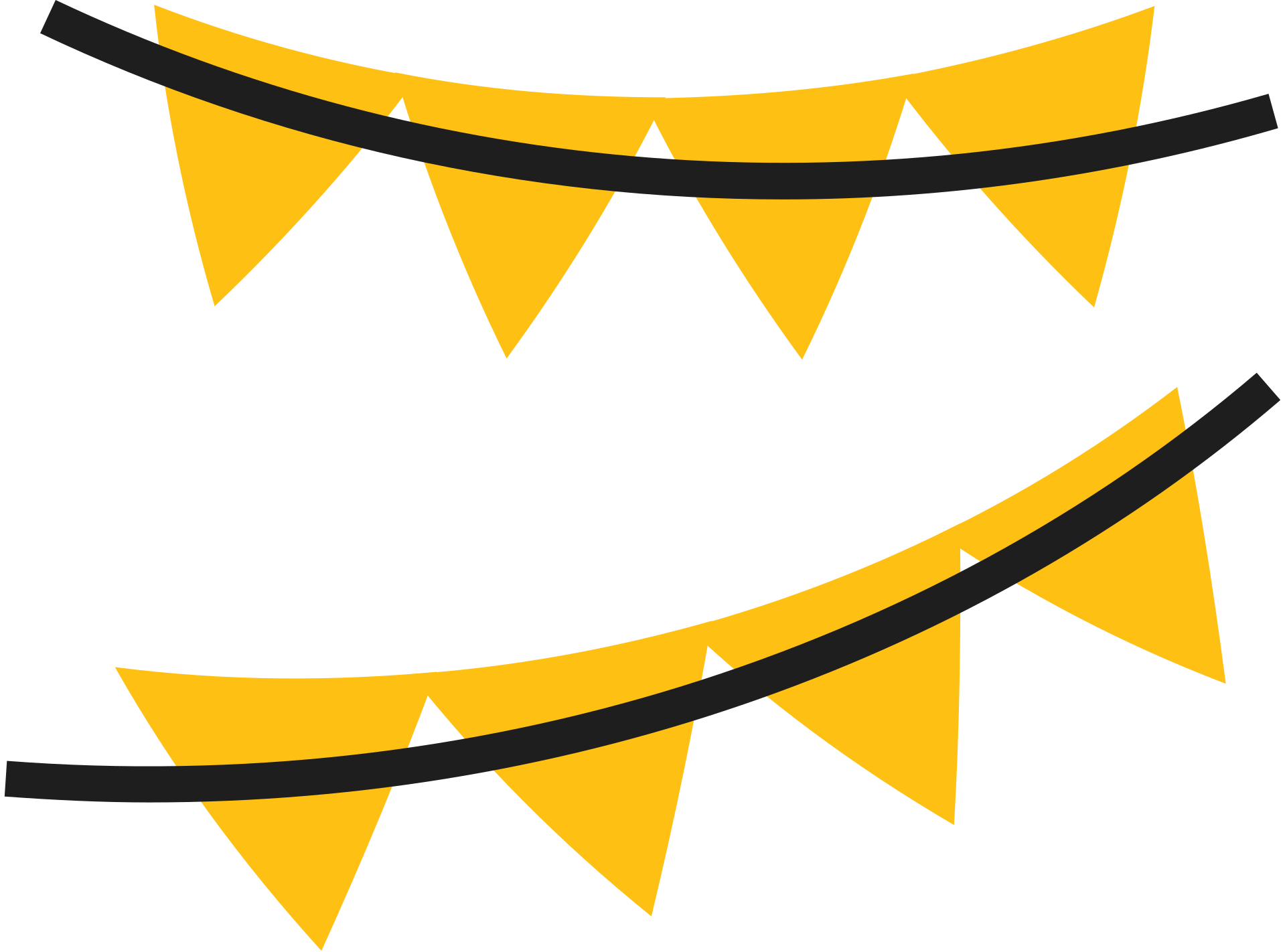 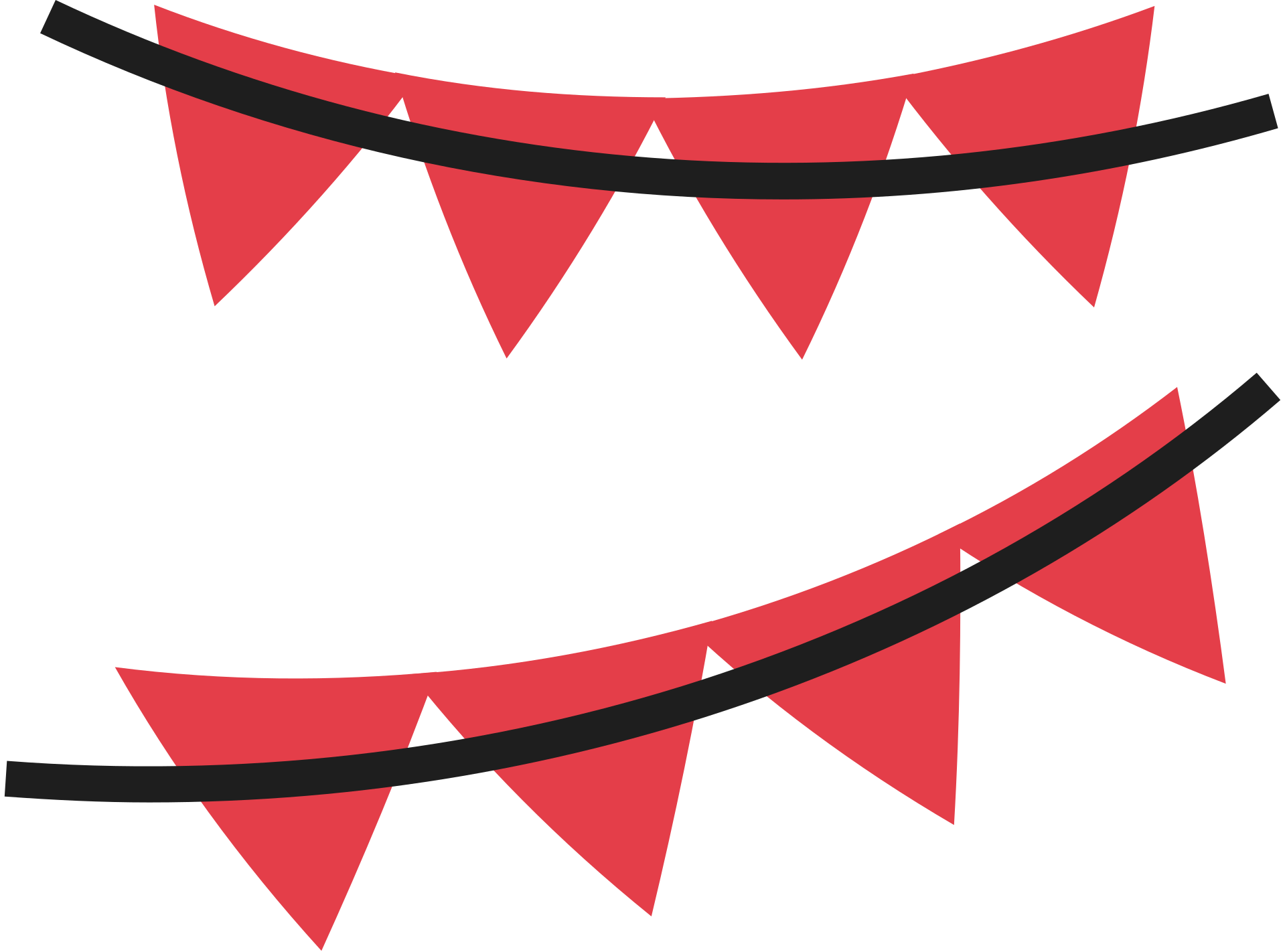 Los cumpleañeros y cumpleañeras de esta semana son
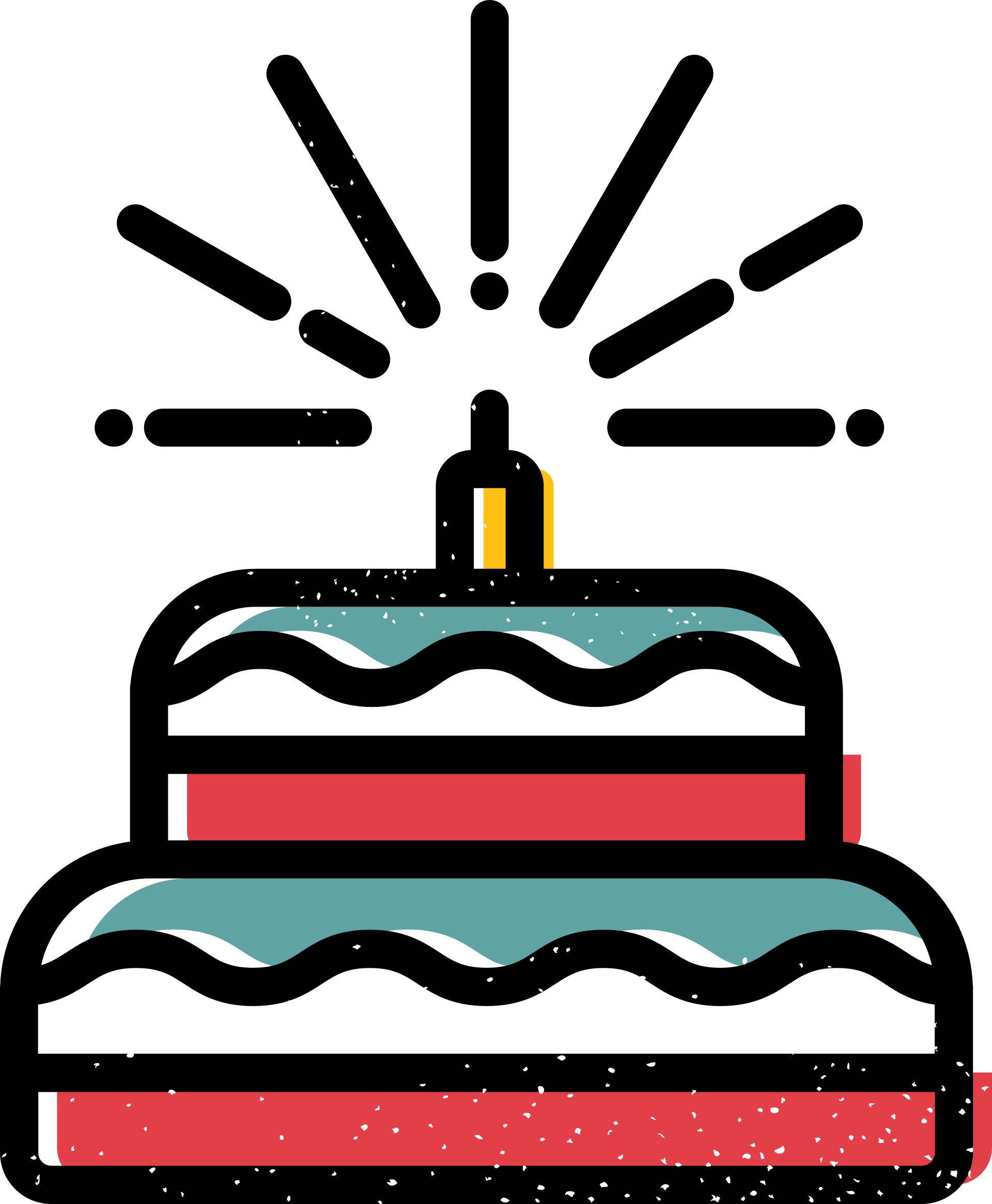 ¡Redoble de tambores!
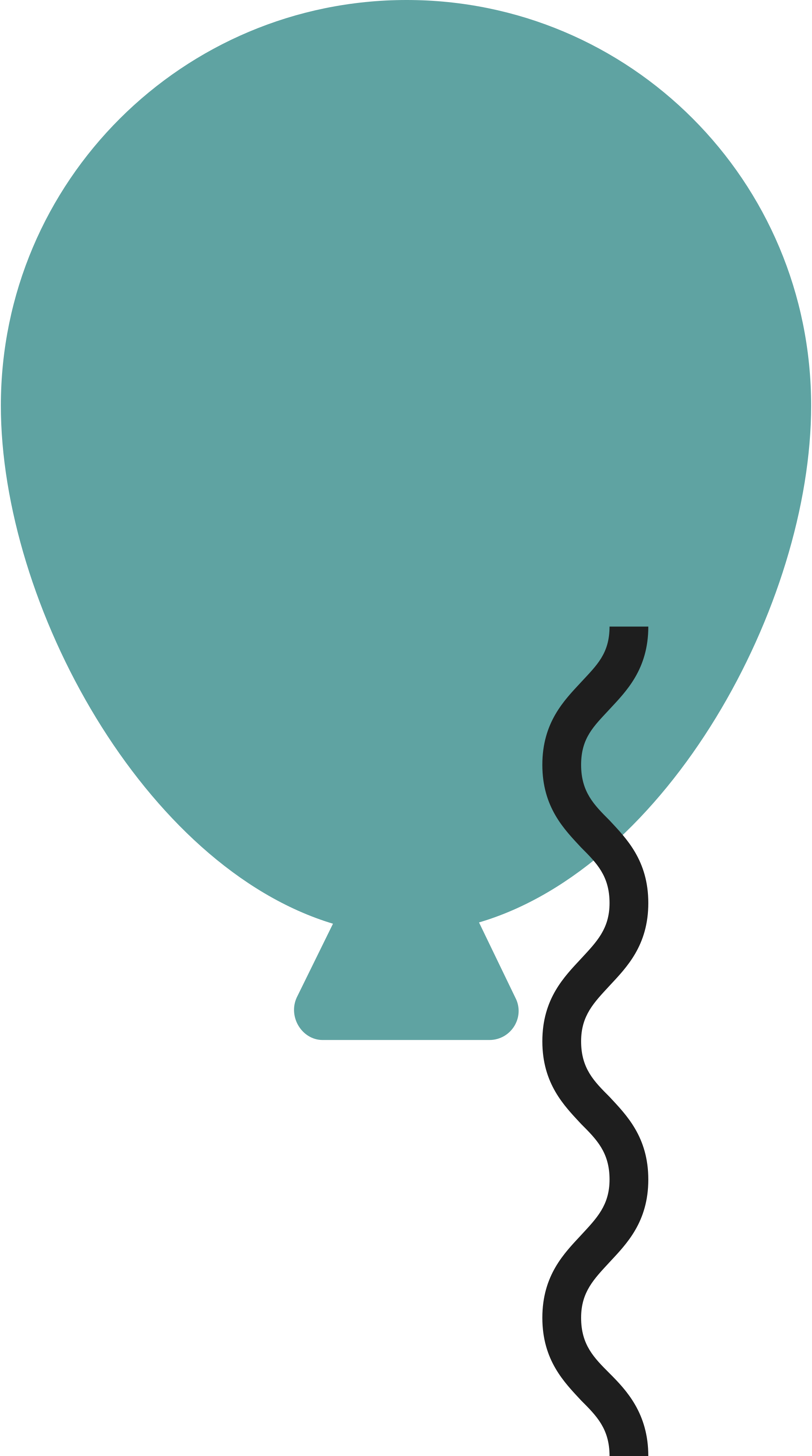 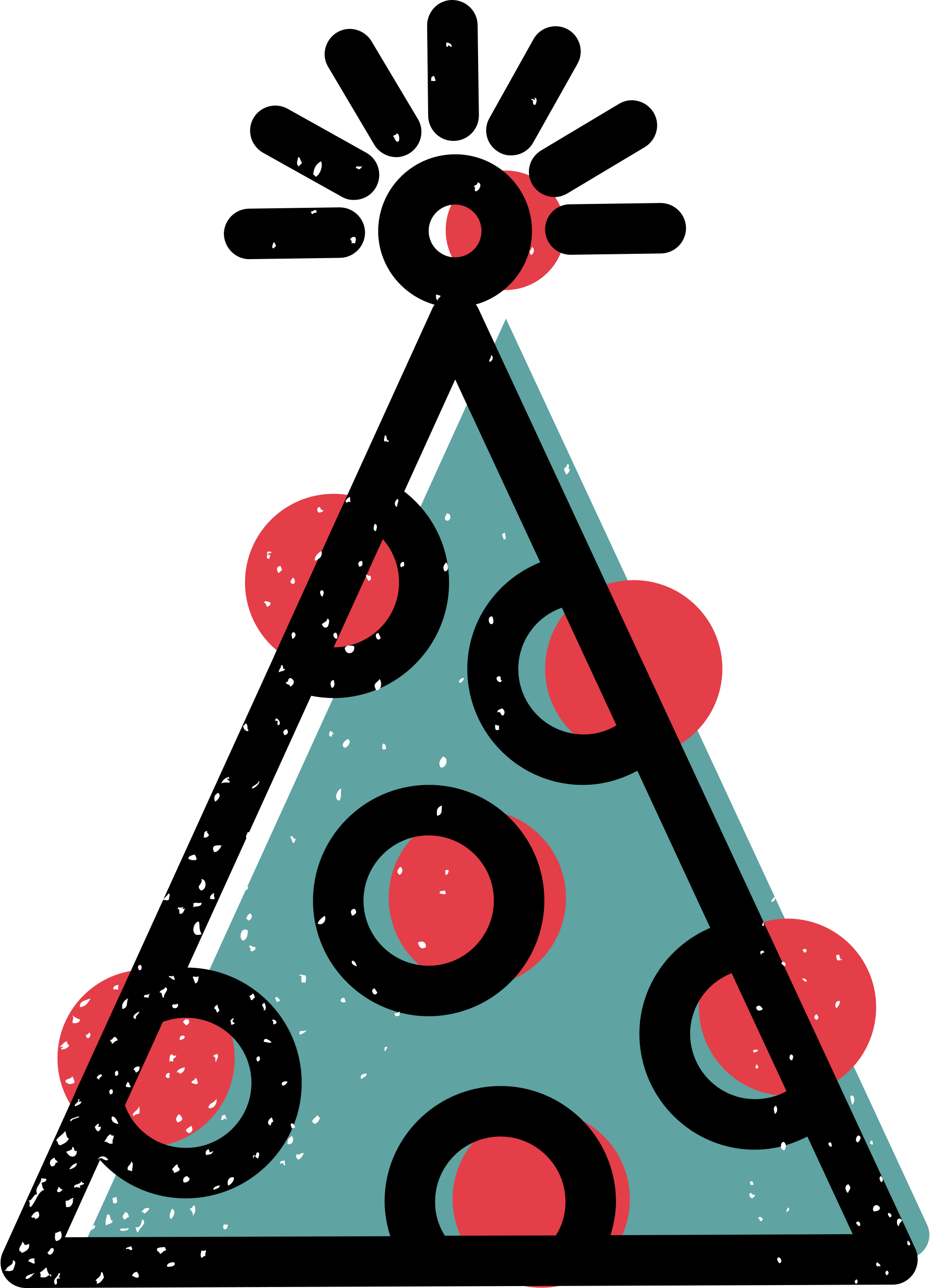 _________
_________ 
_________
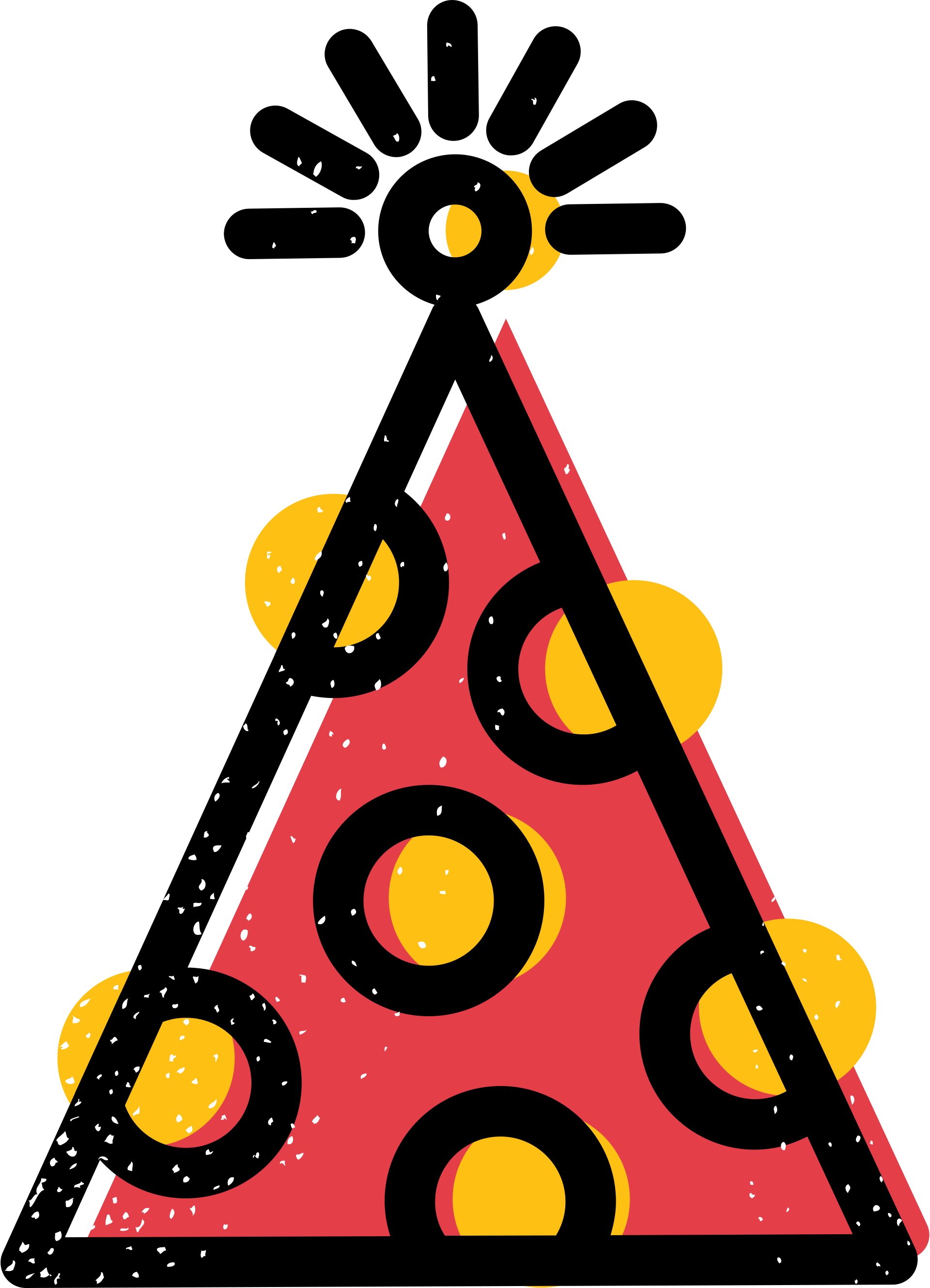 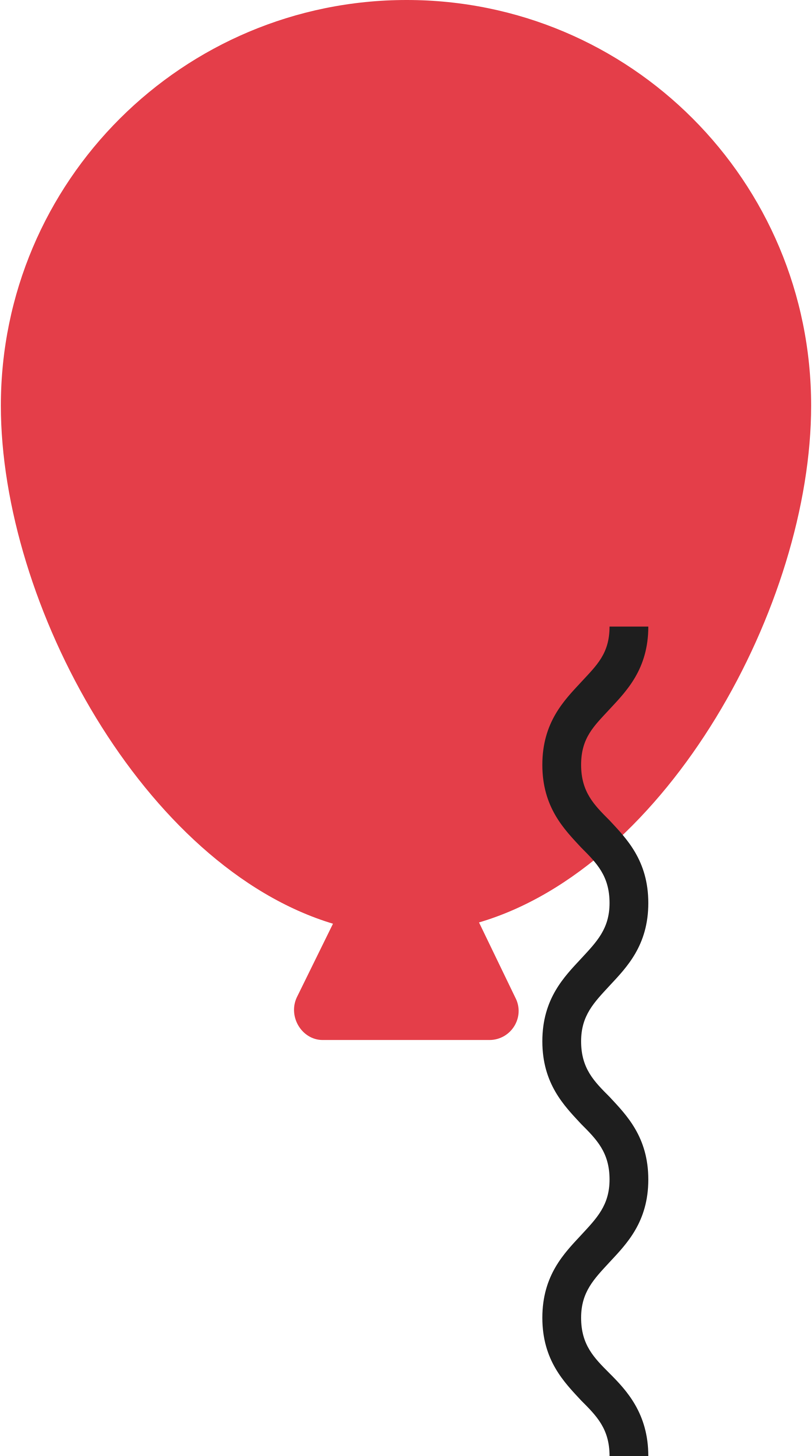 ¡Feliz cumpleaños! 
Con cariño, de toda vuestra clase
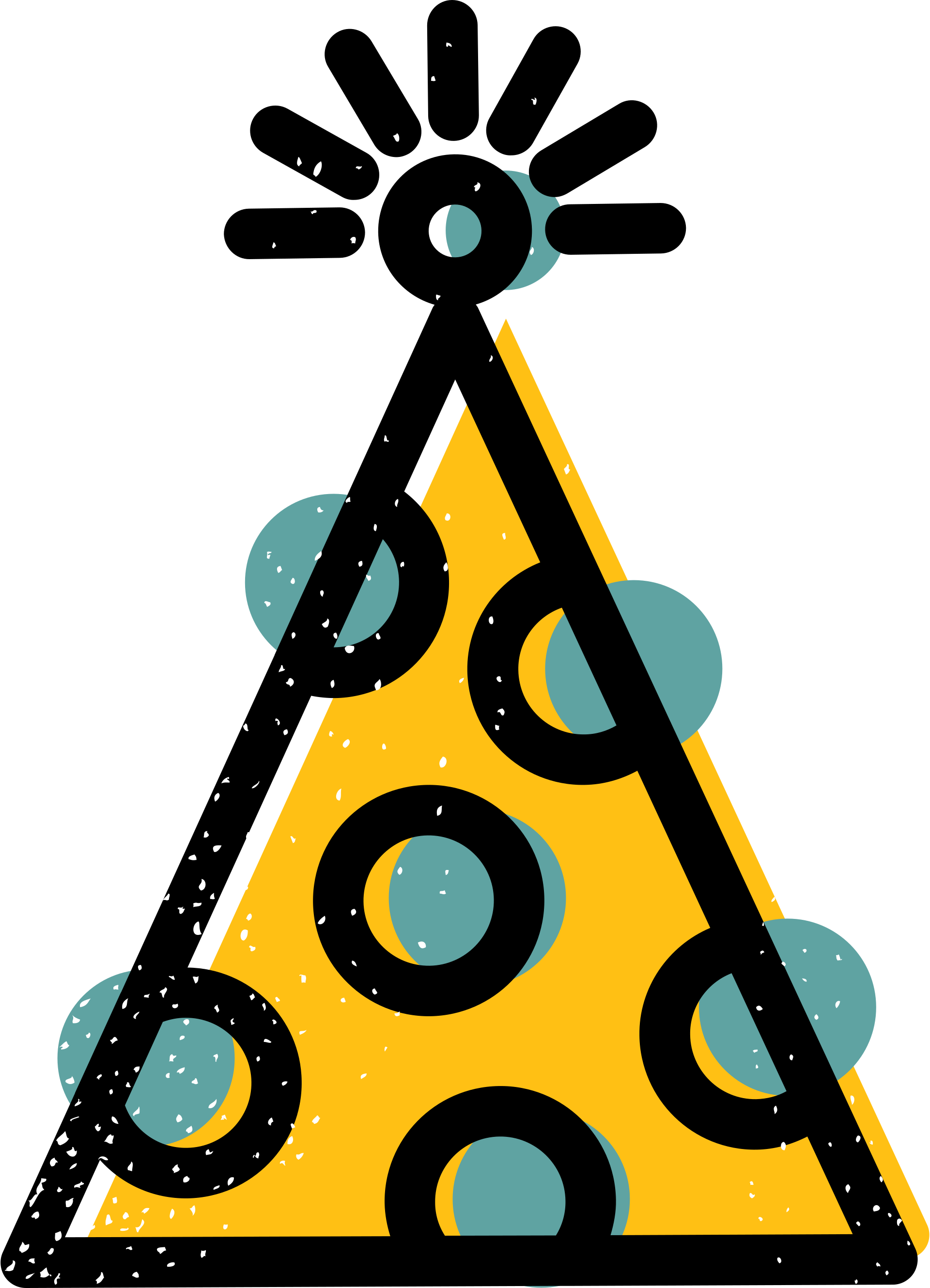 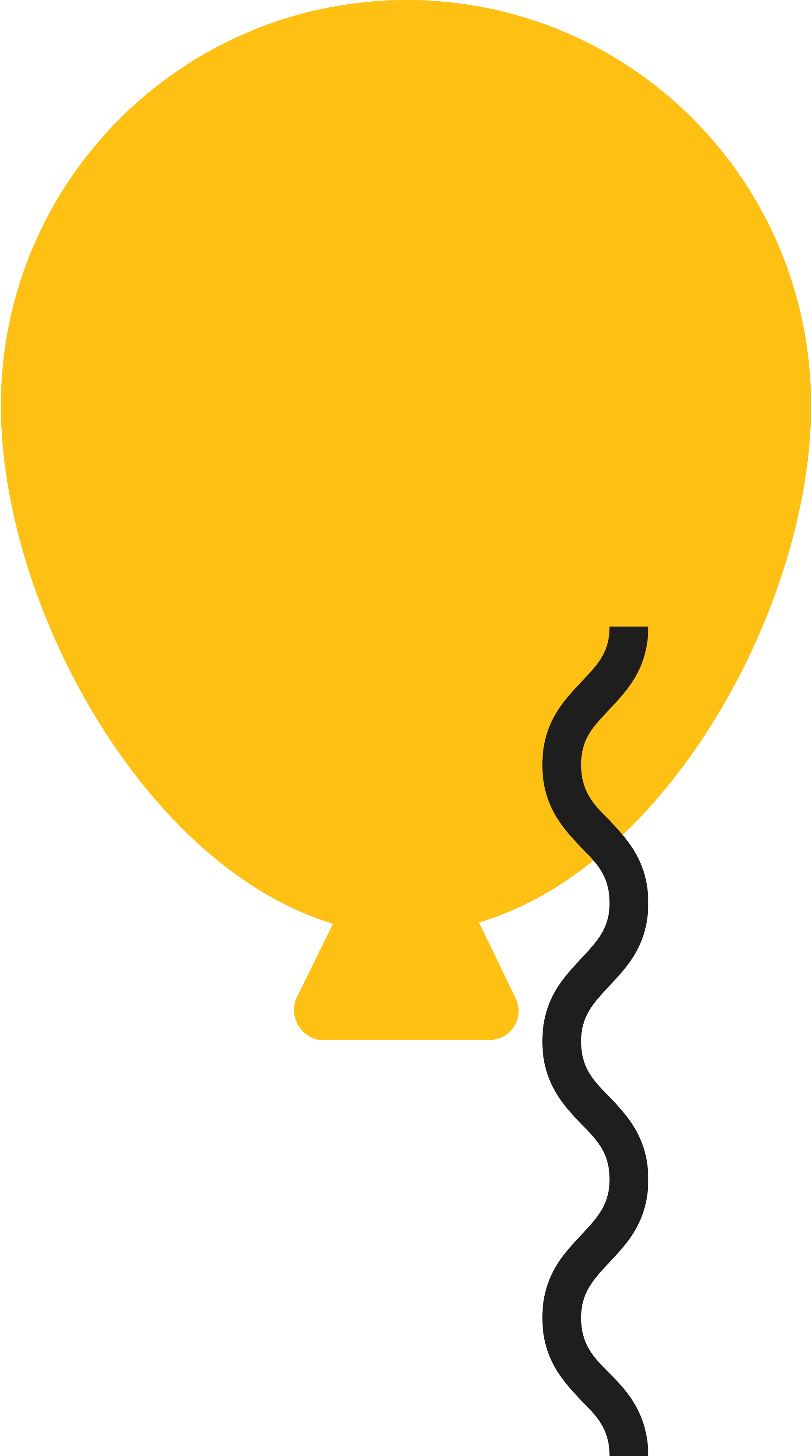 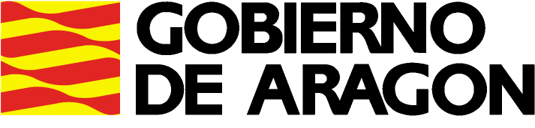 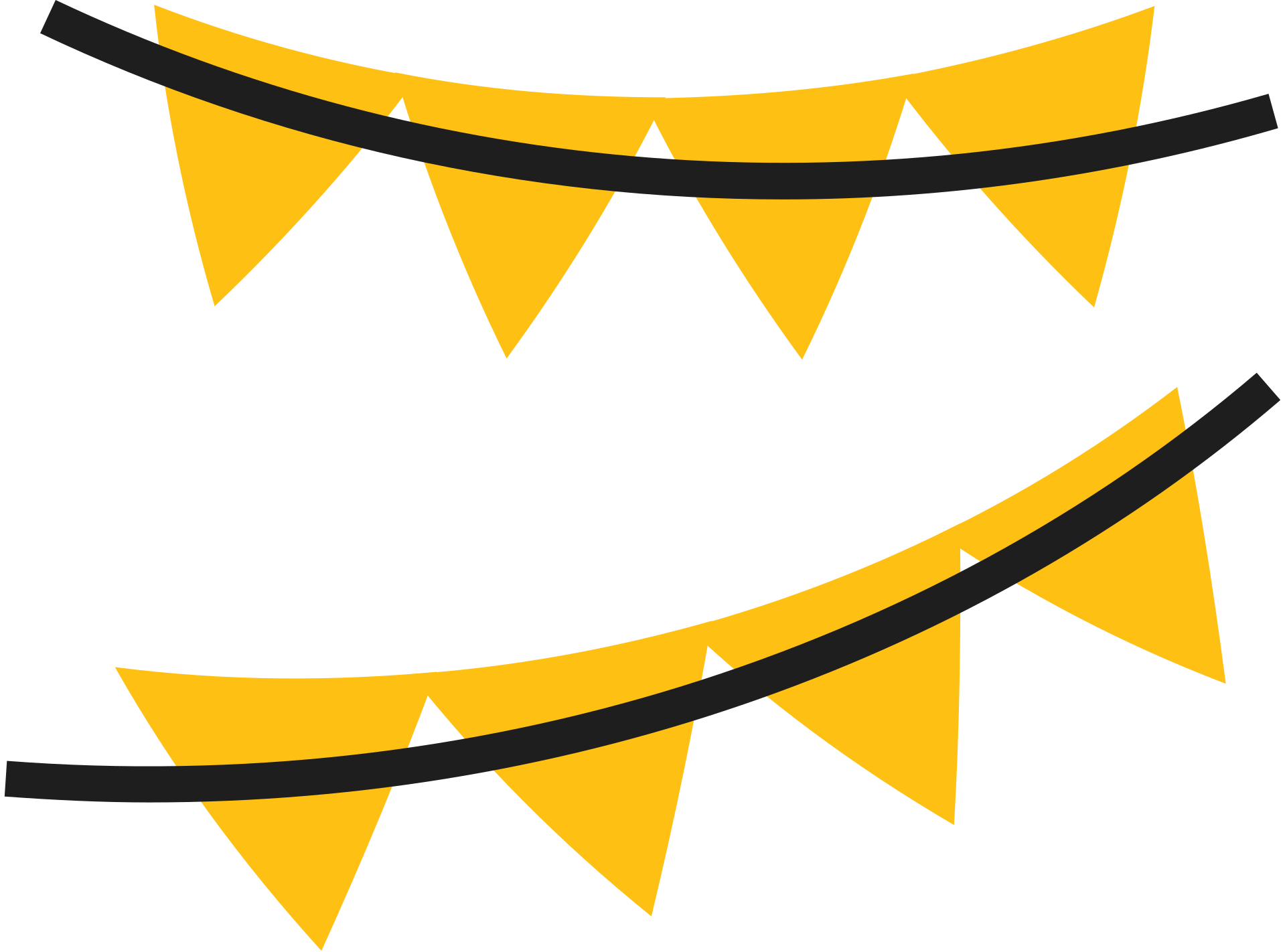 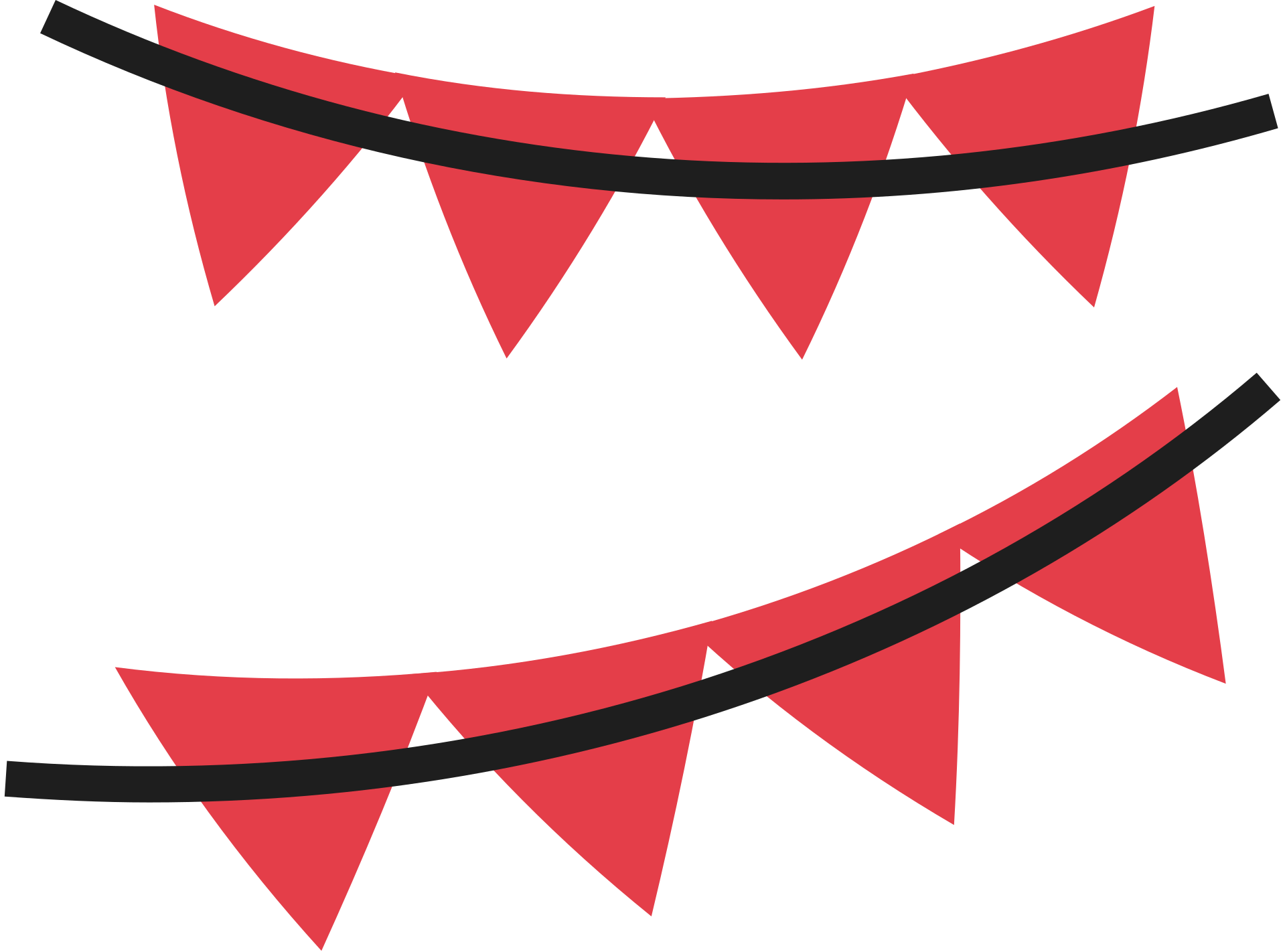 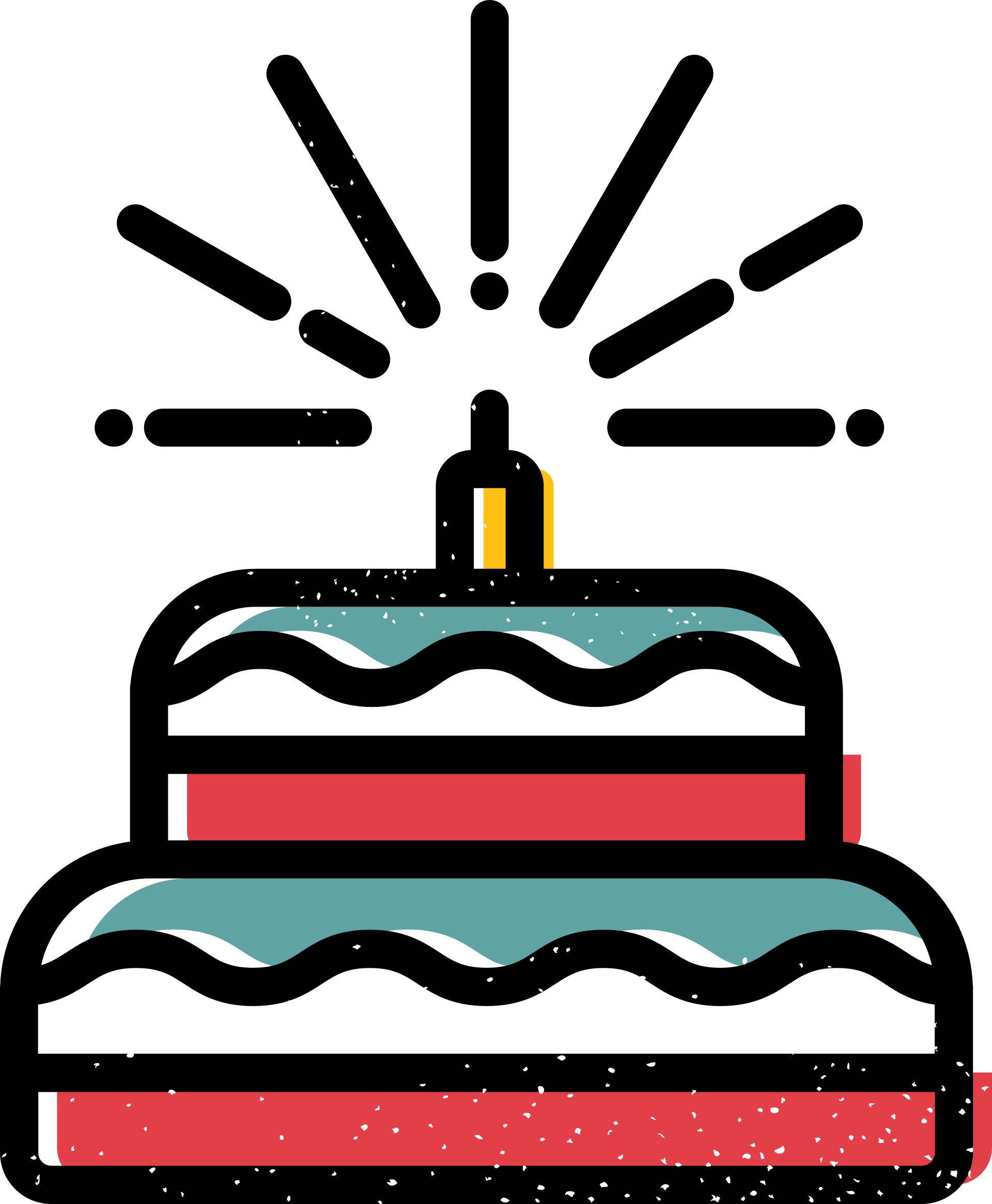 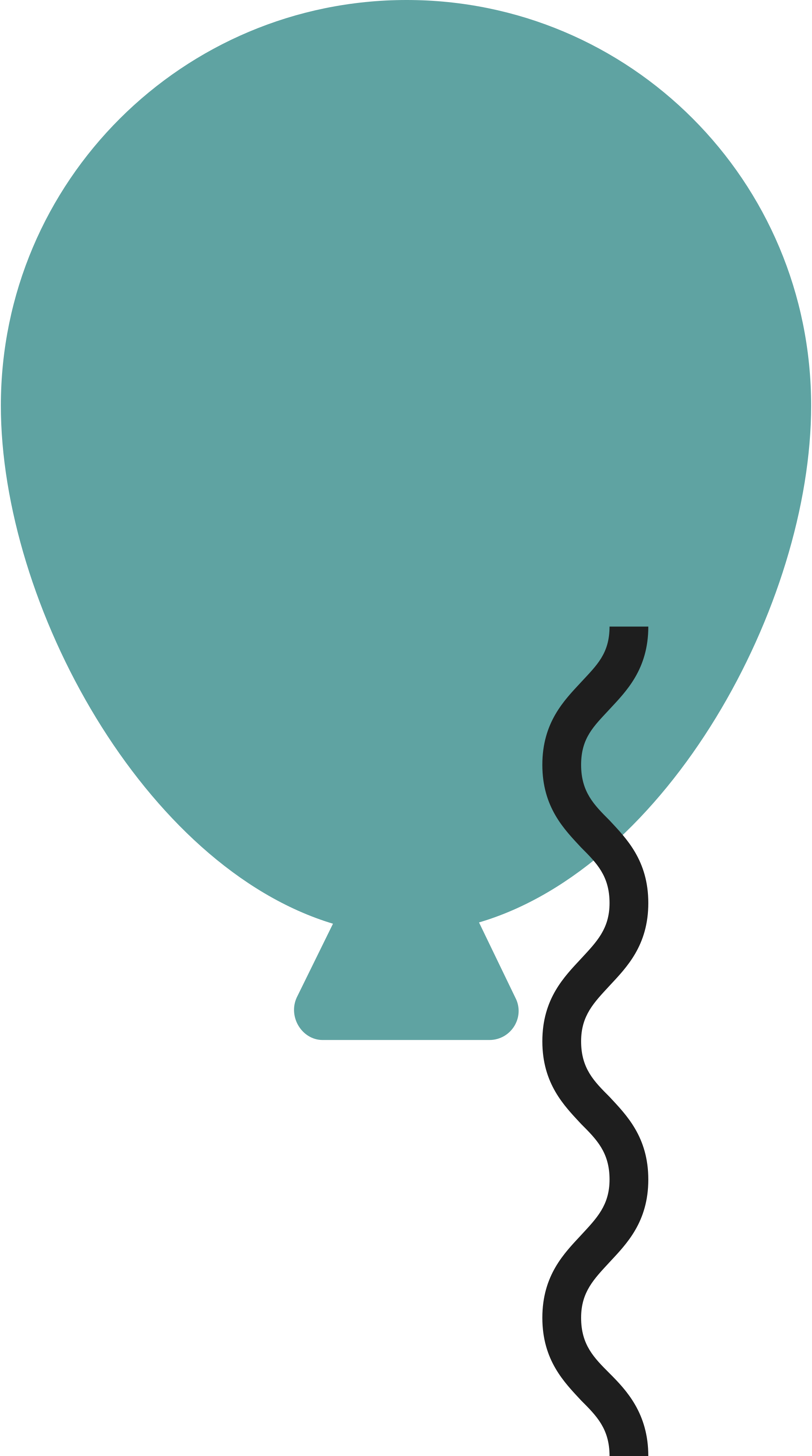 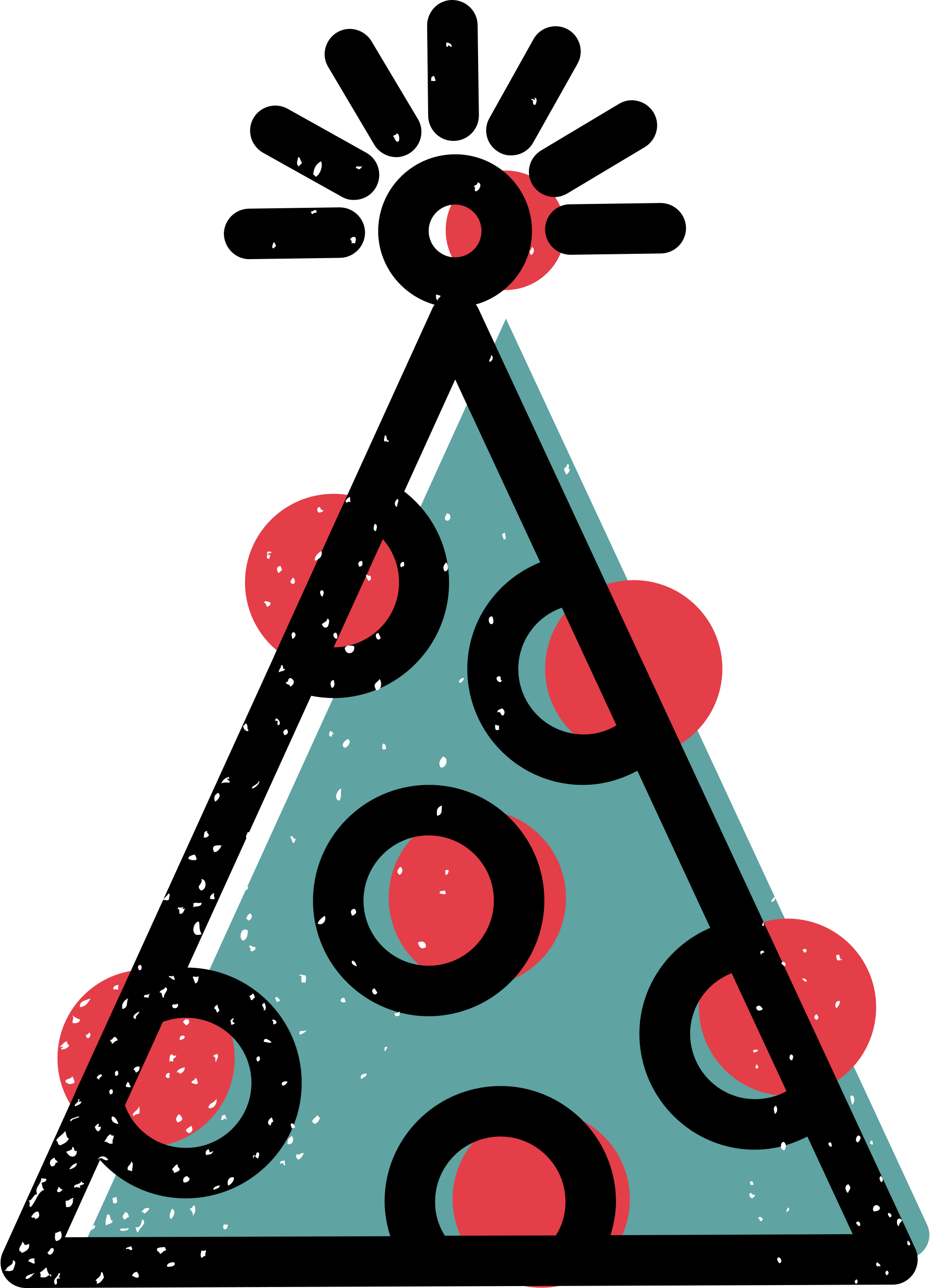 (Inserta aquí los dibujos y felicitaciones)
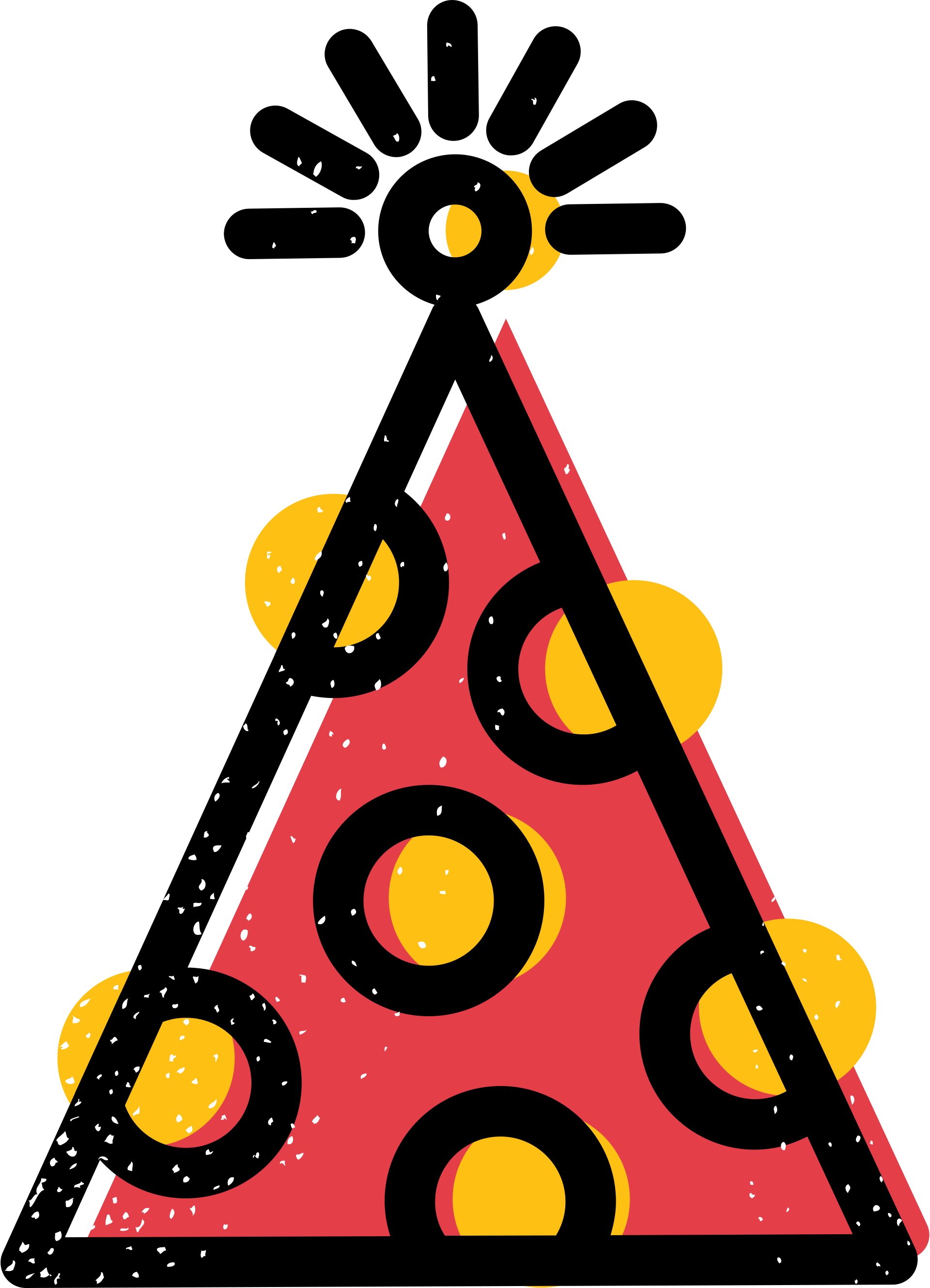 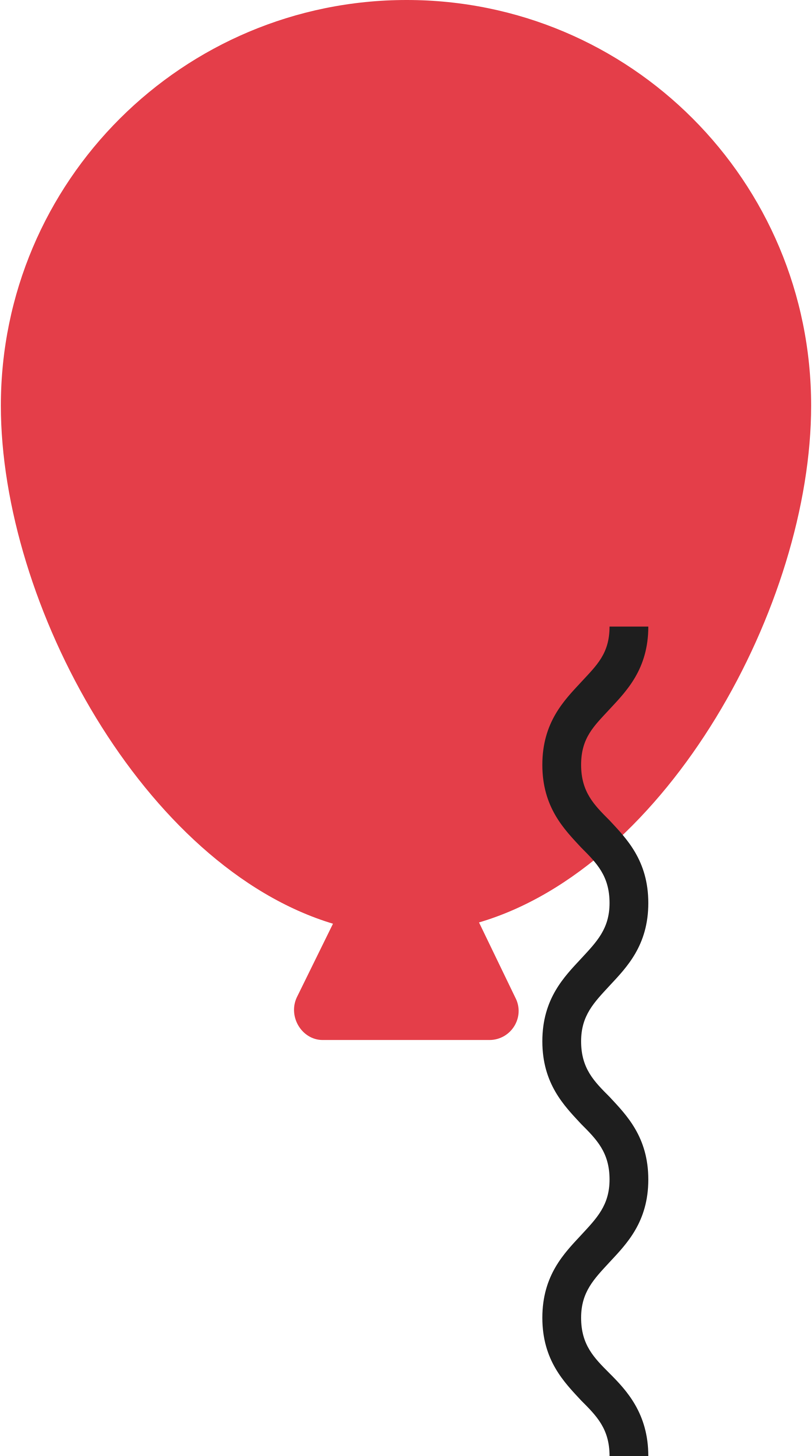 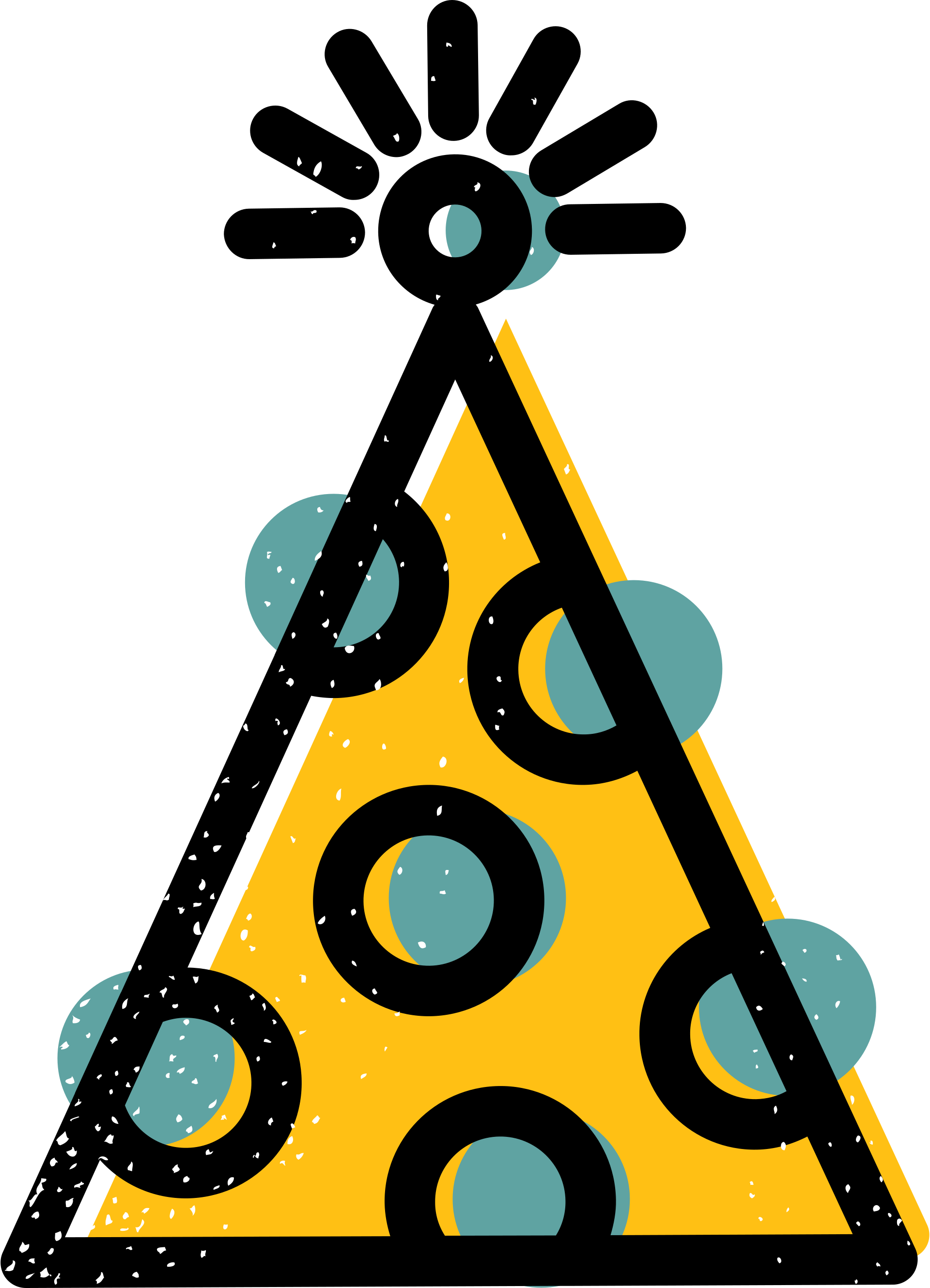 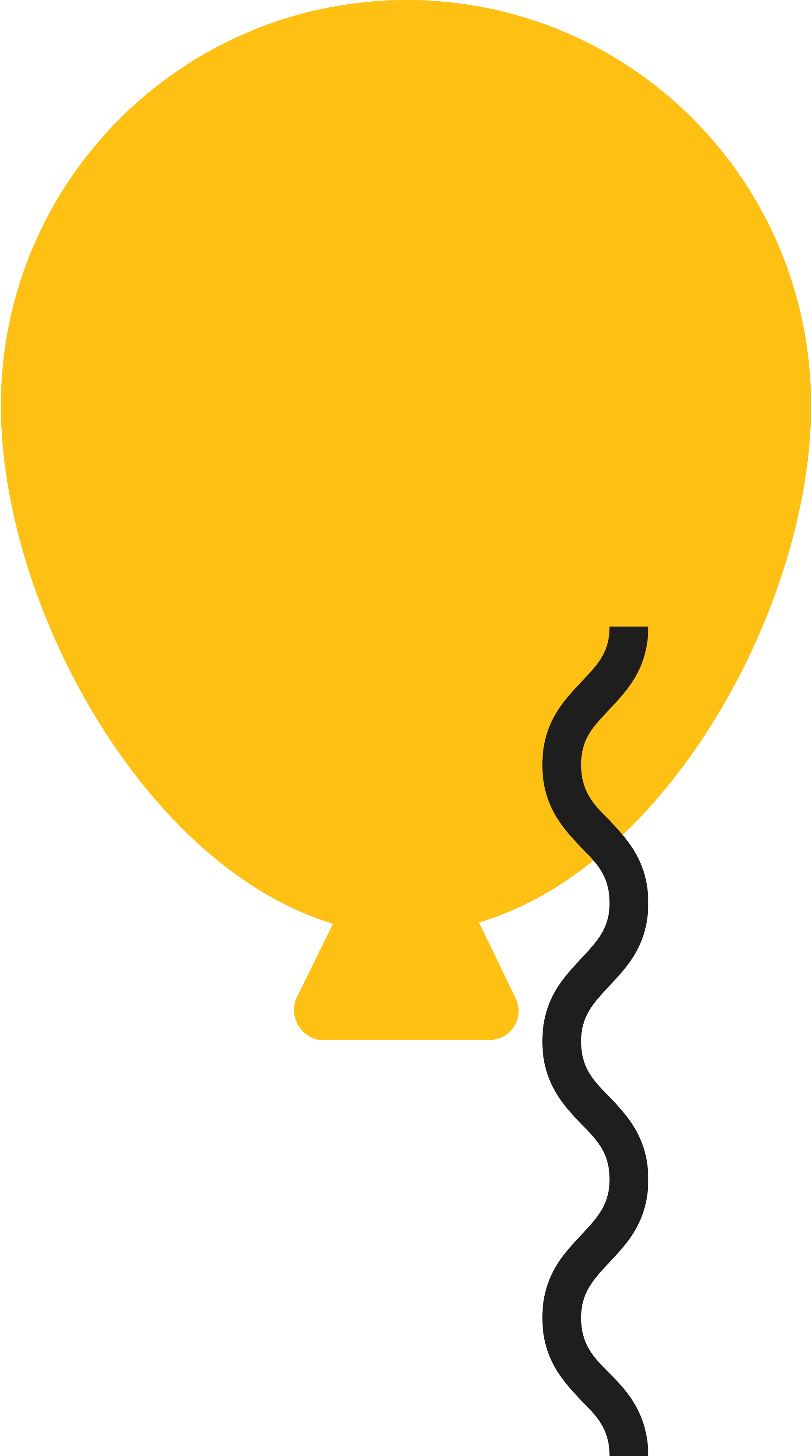 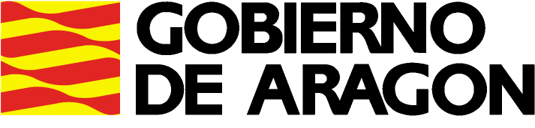 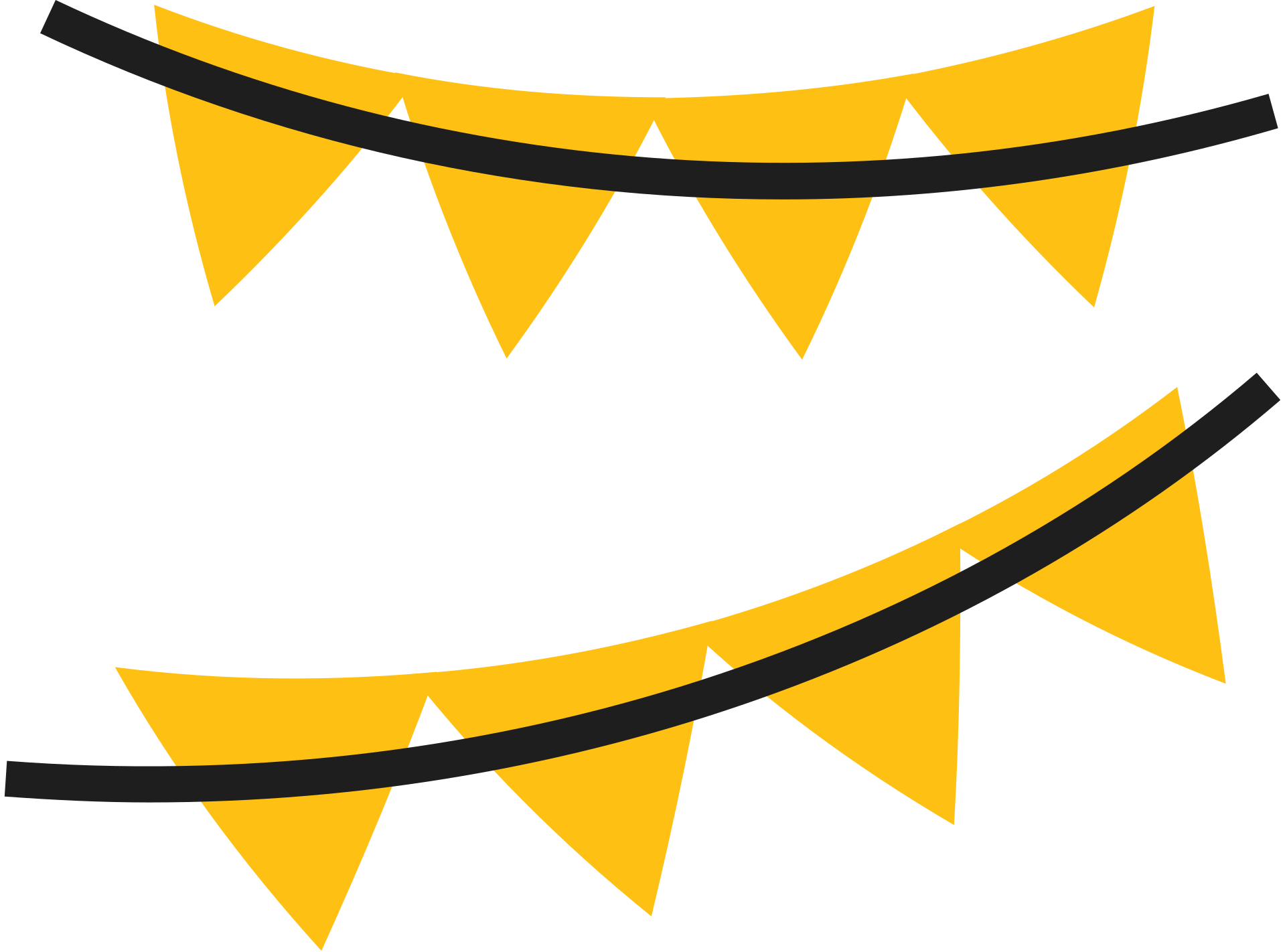 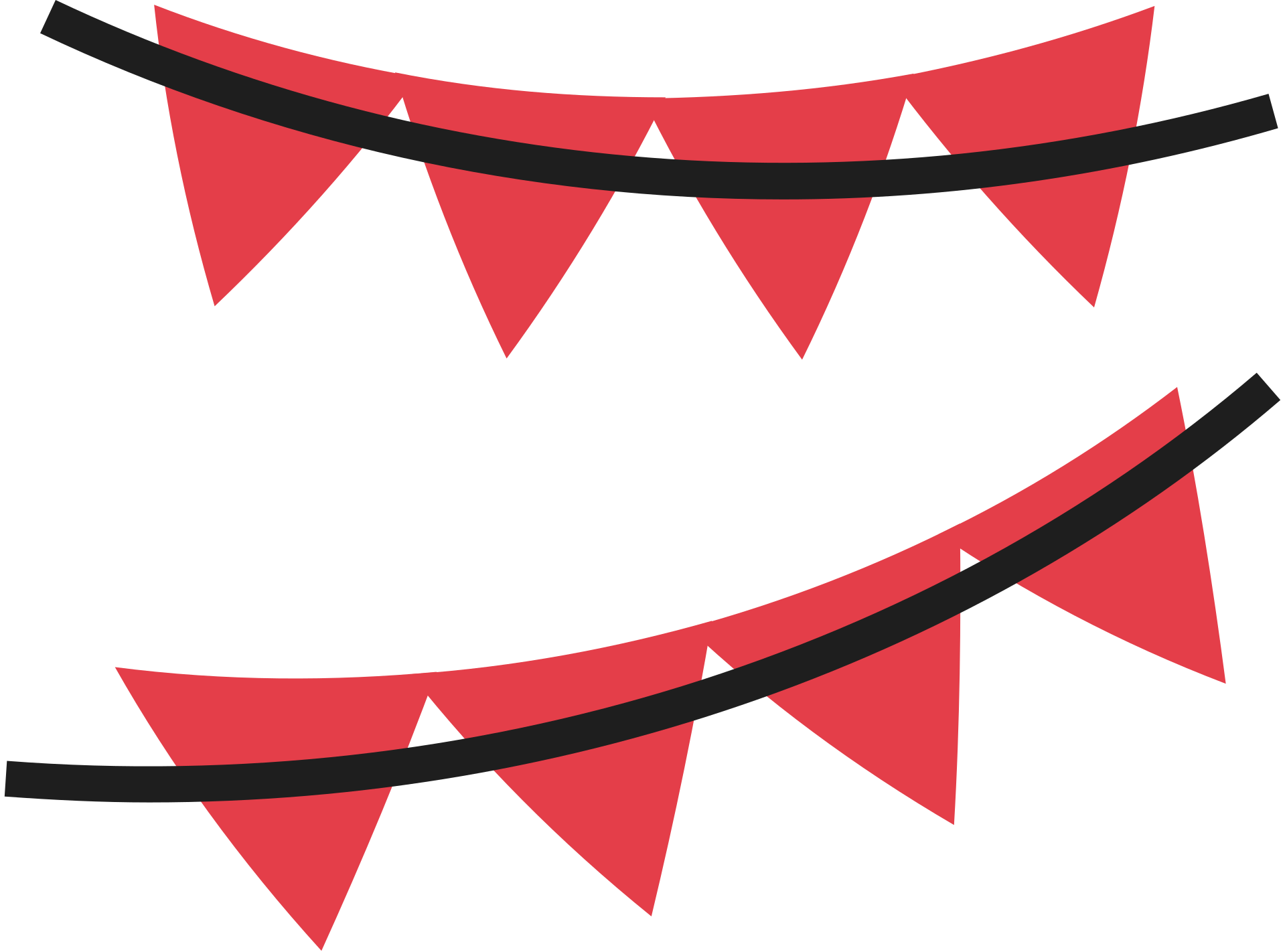 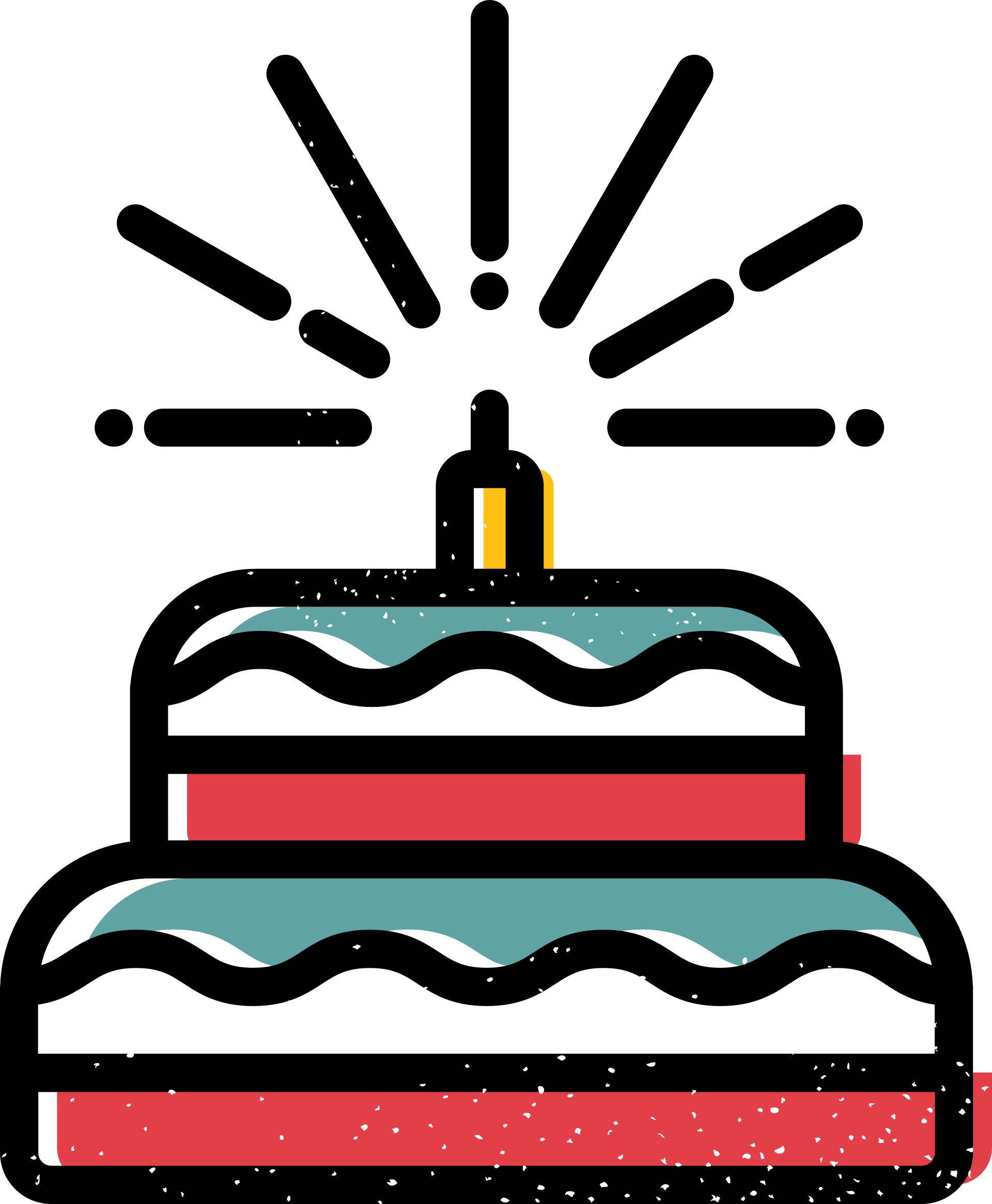 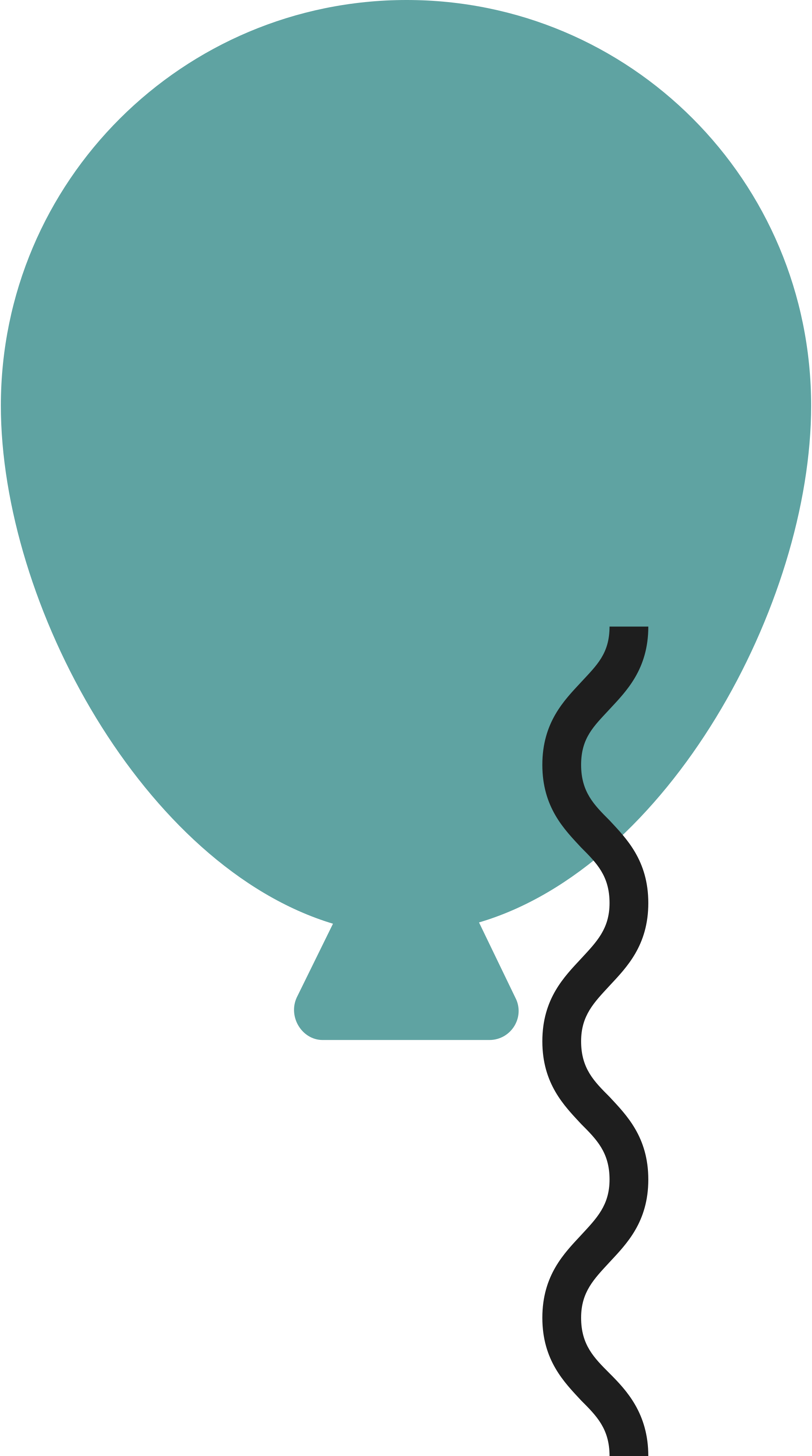 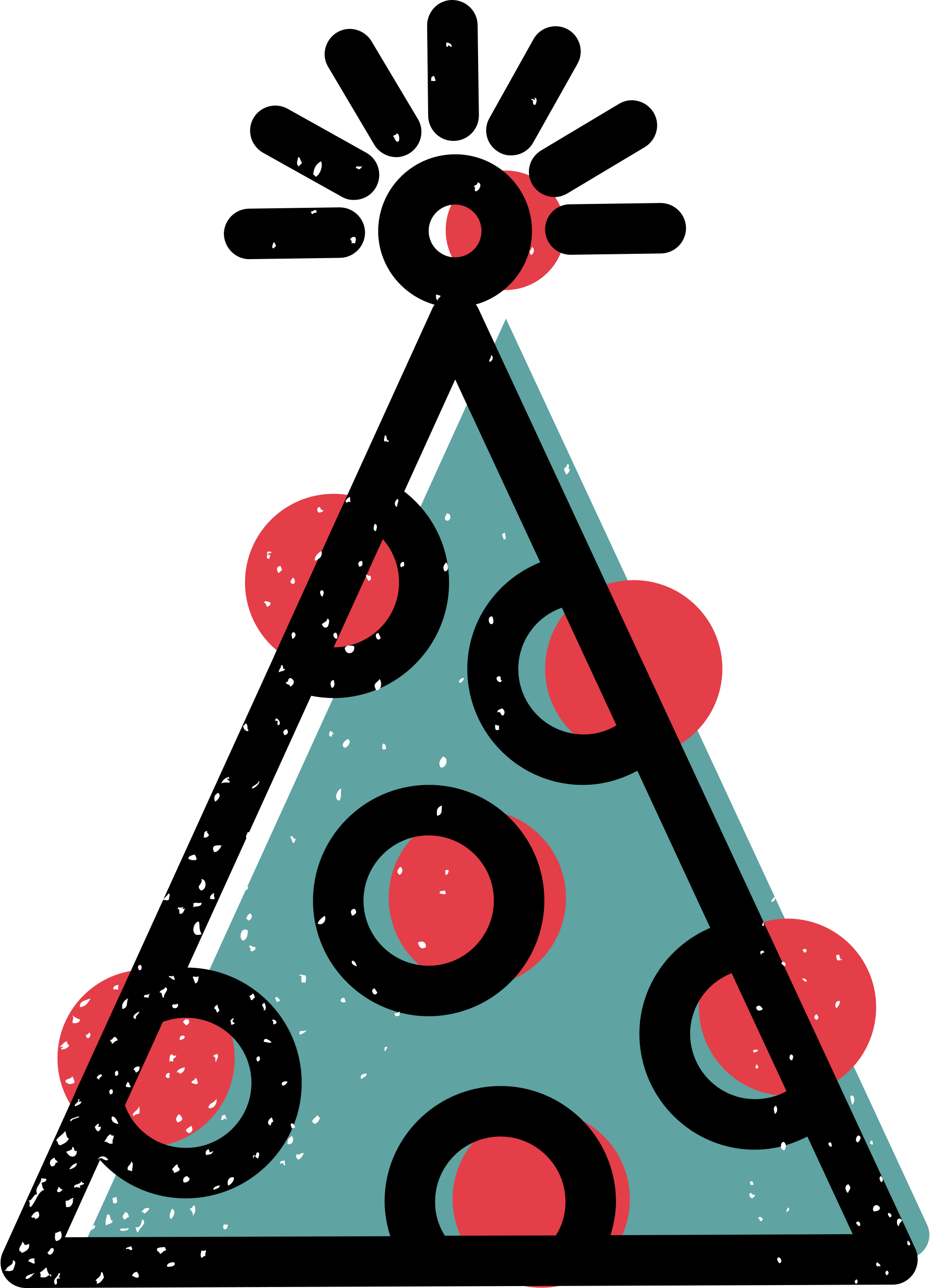 (Inserta aquí los dibujos y felicitaciones)
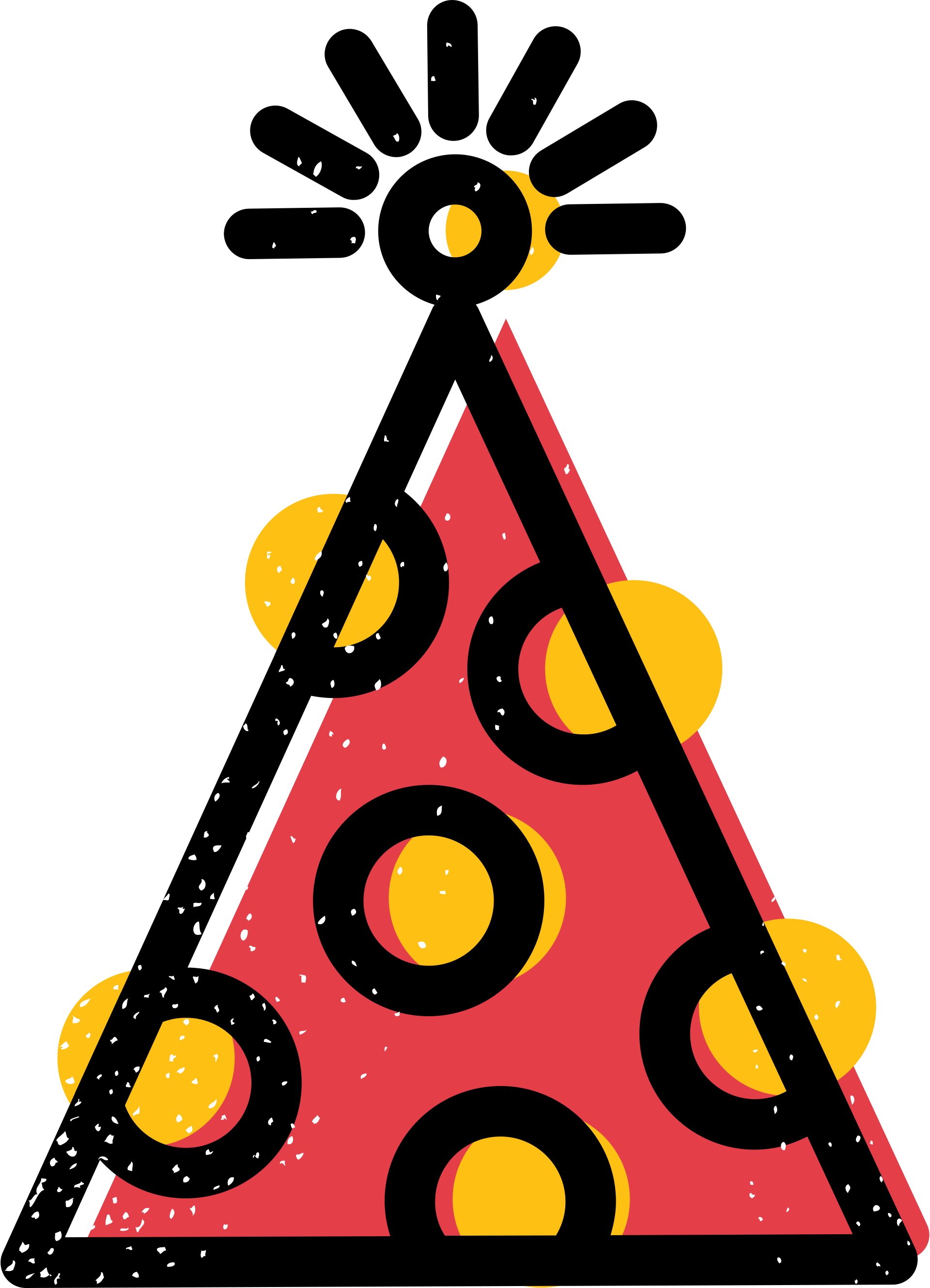 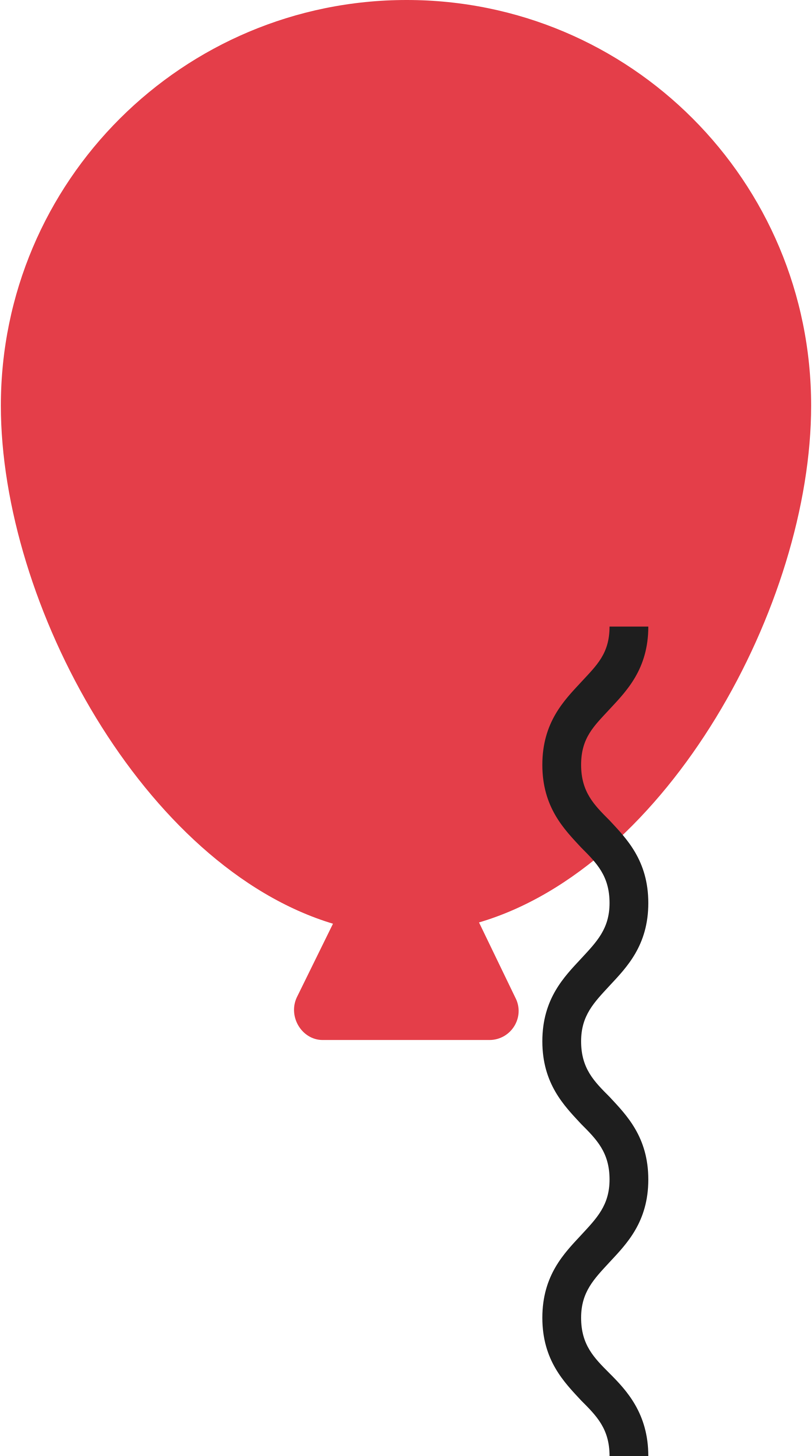 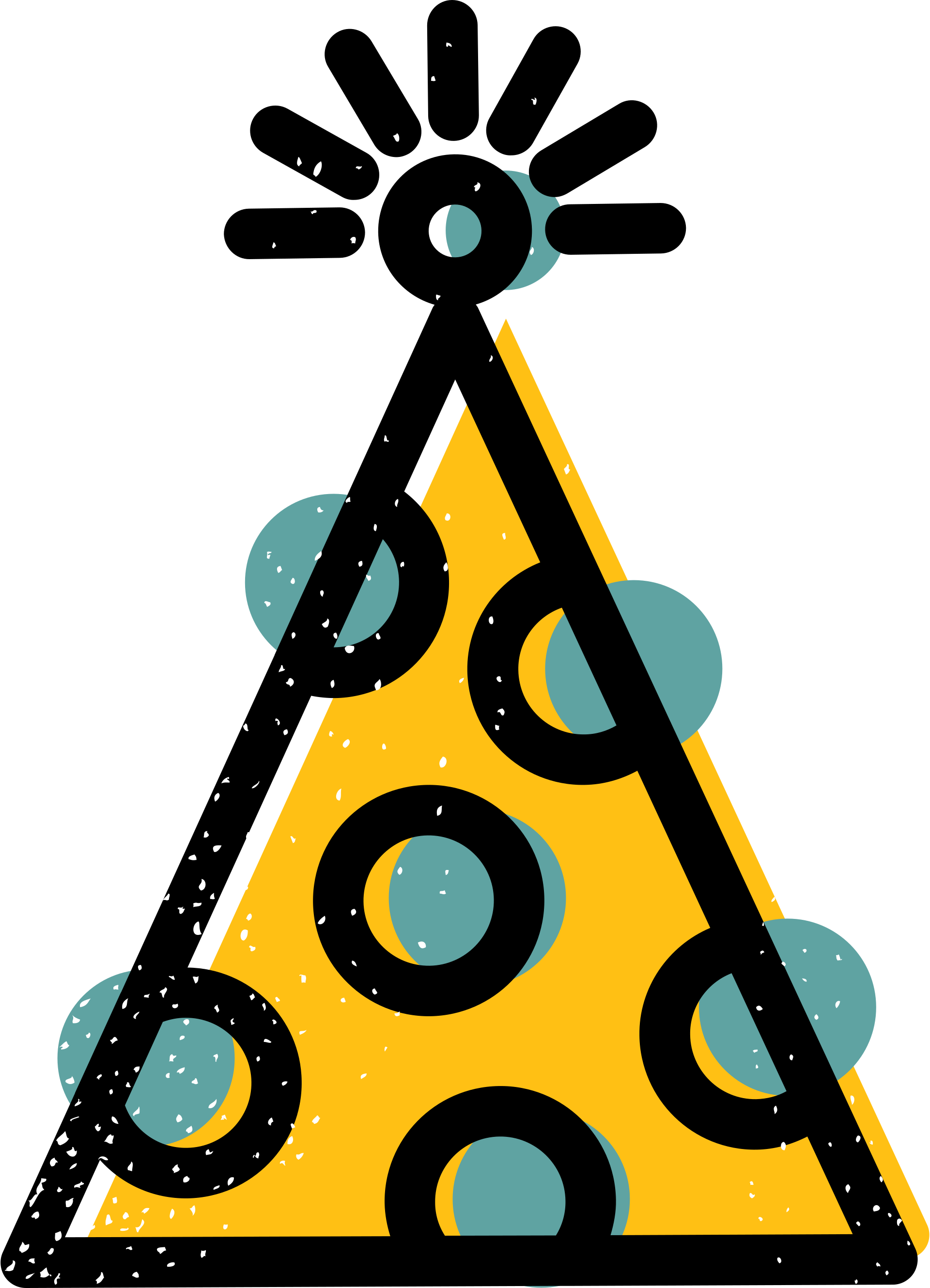 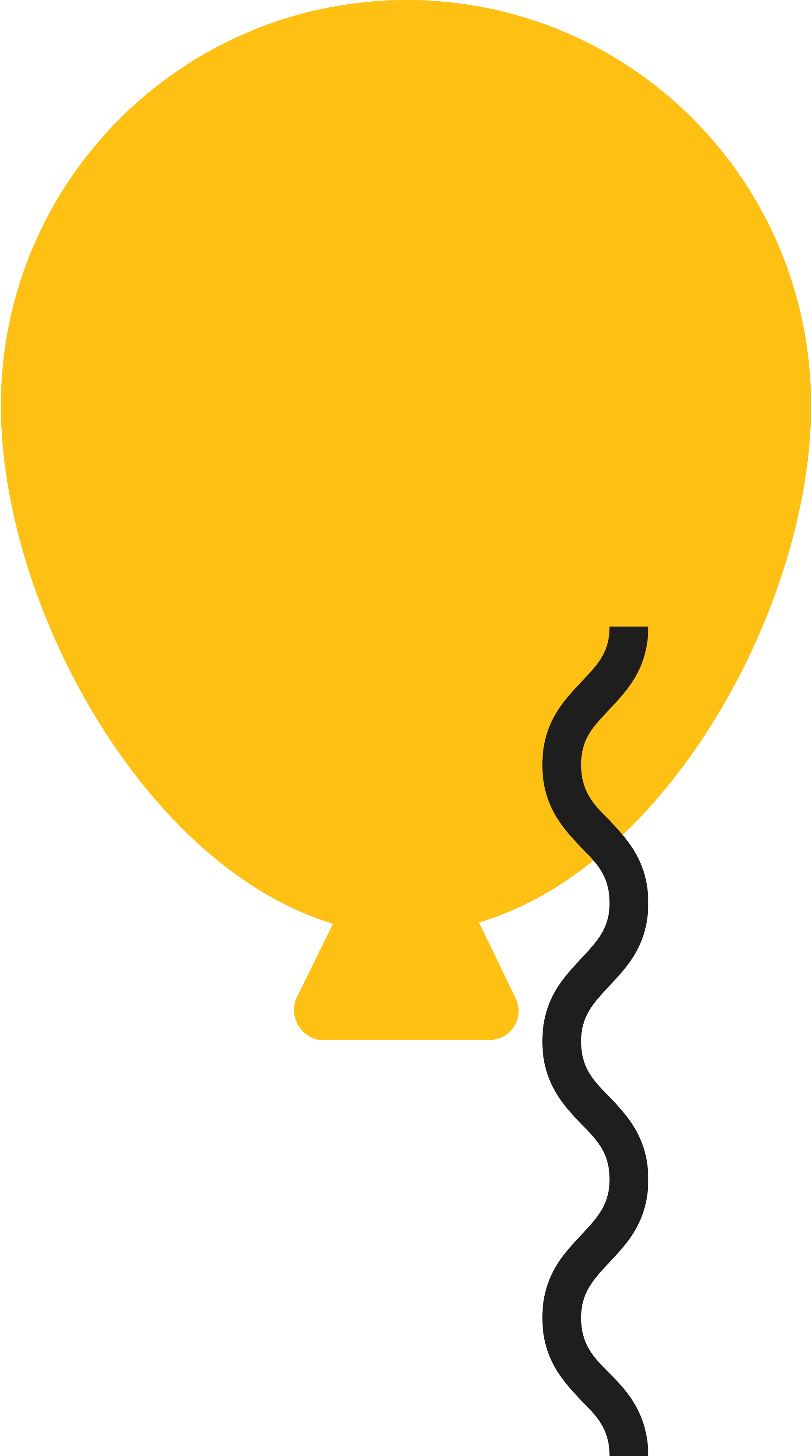 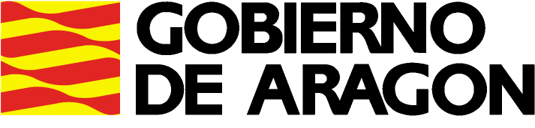 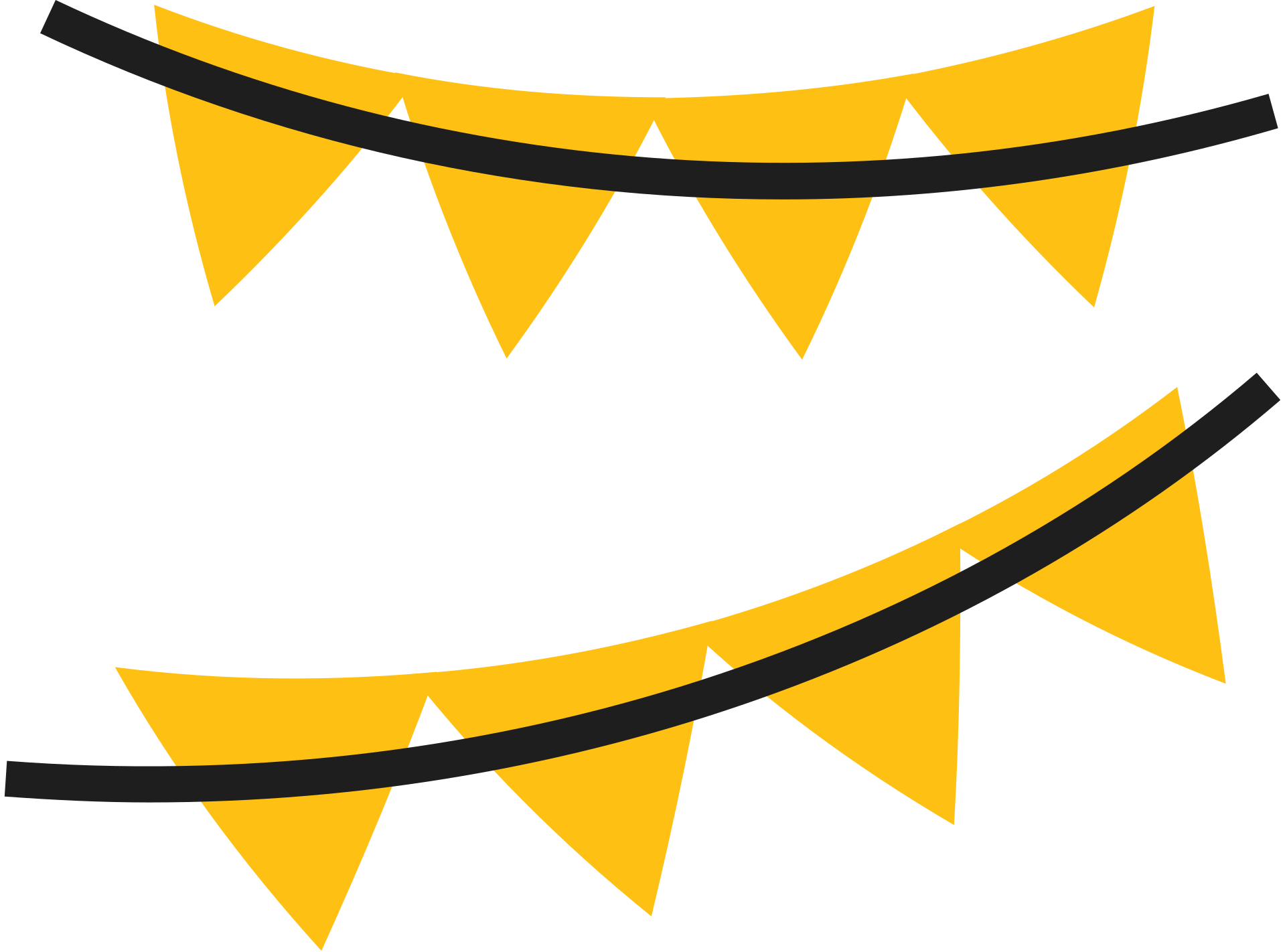 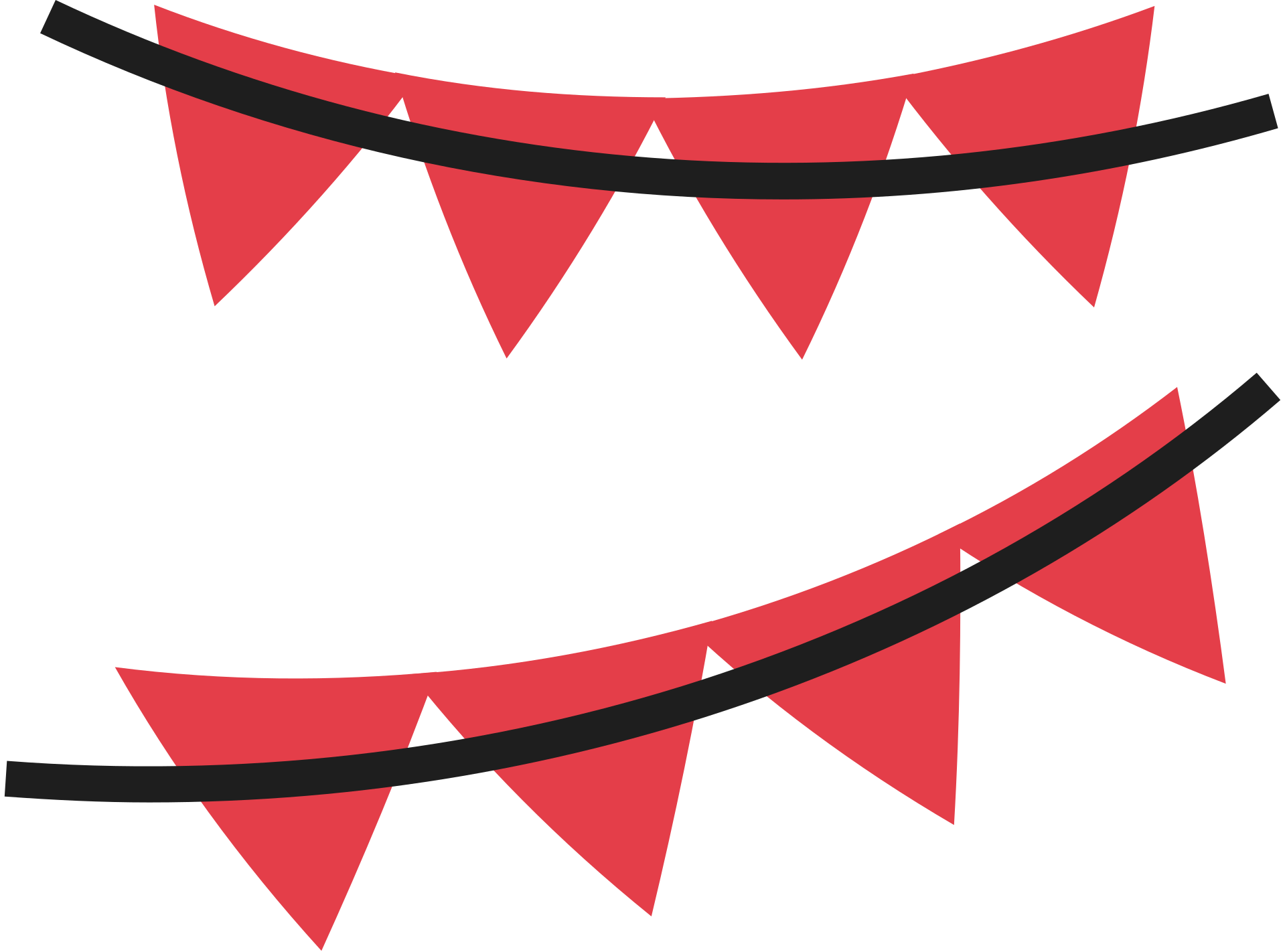 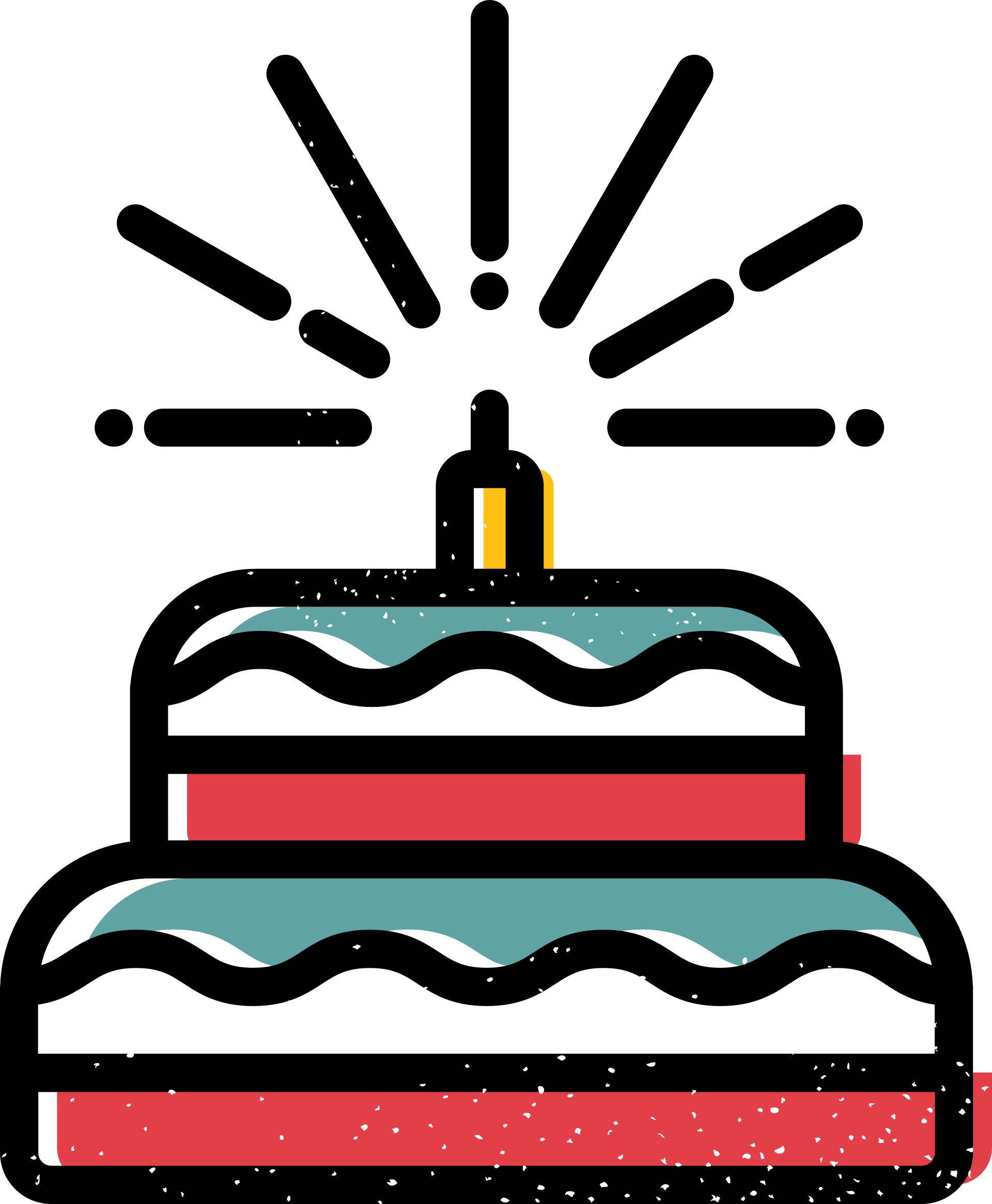 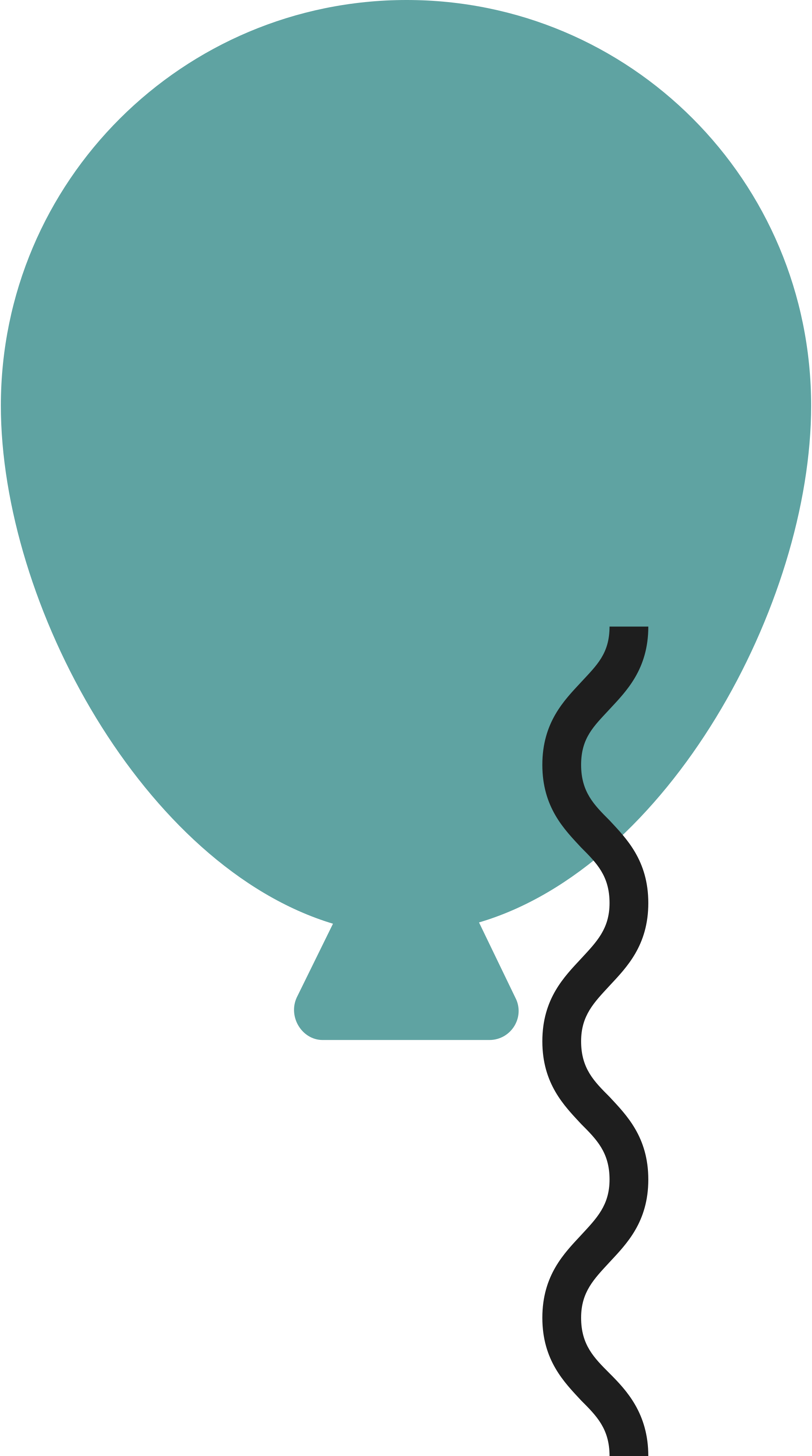 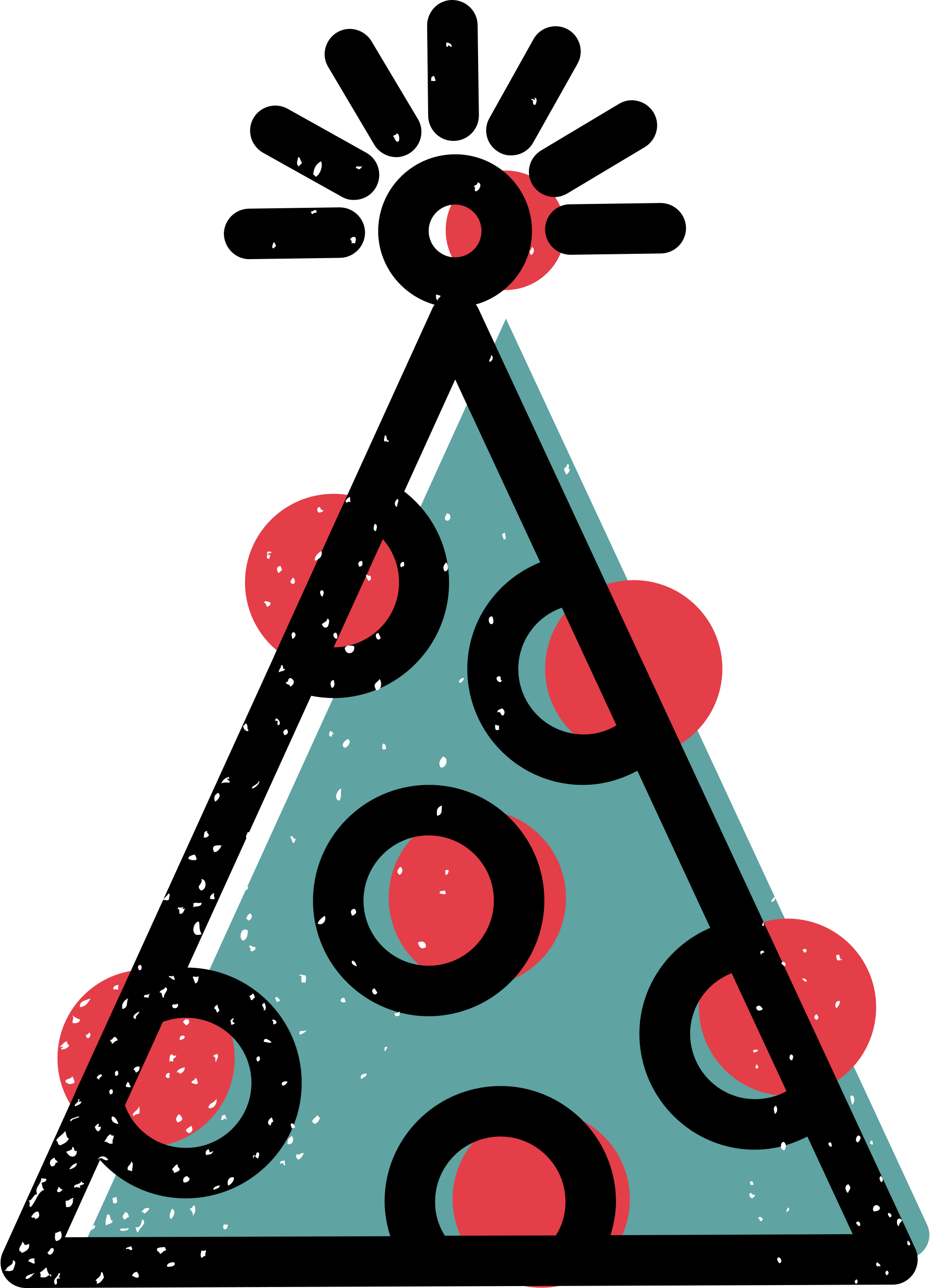 (Inserta aquí los dibujos y felicitaciones)
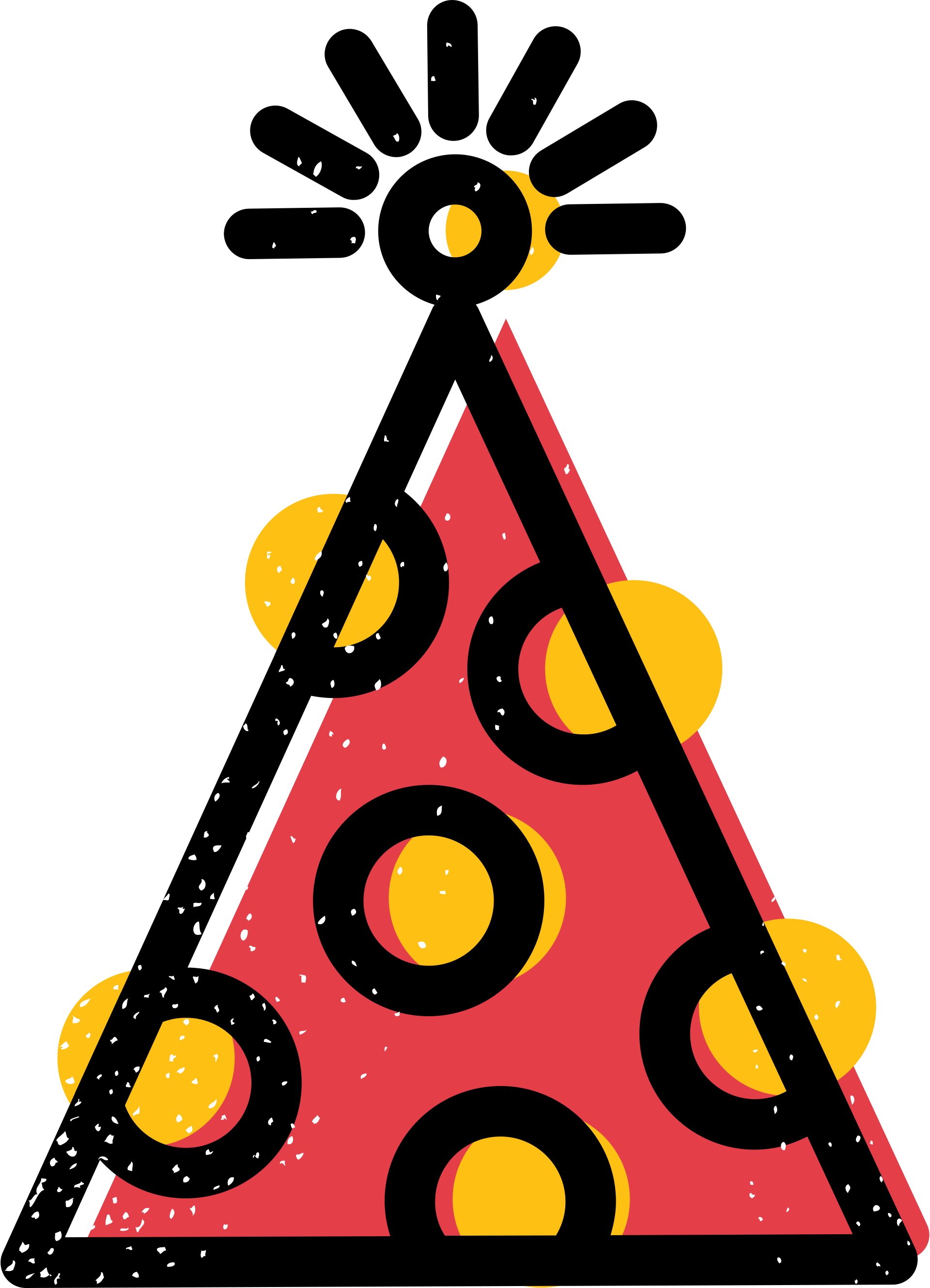 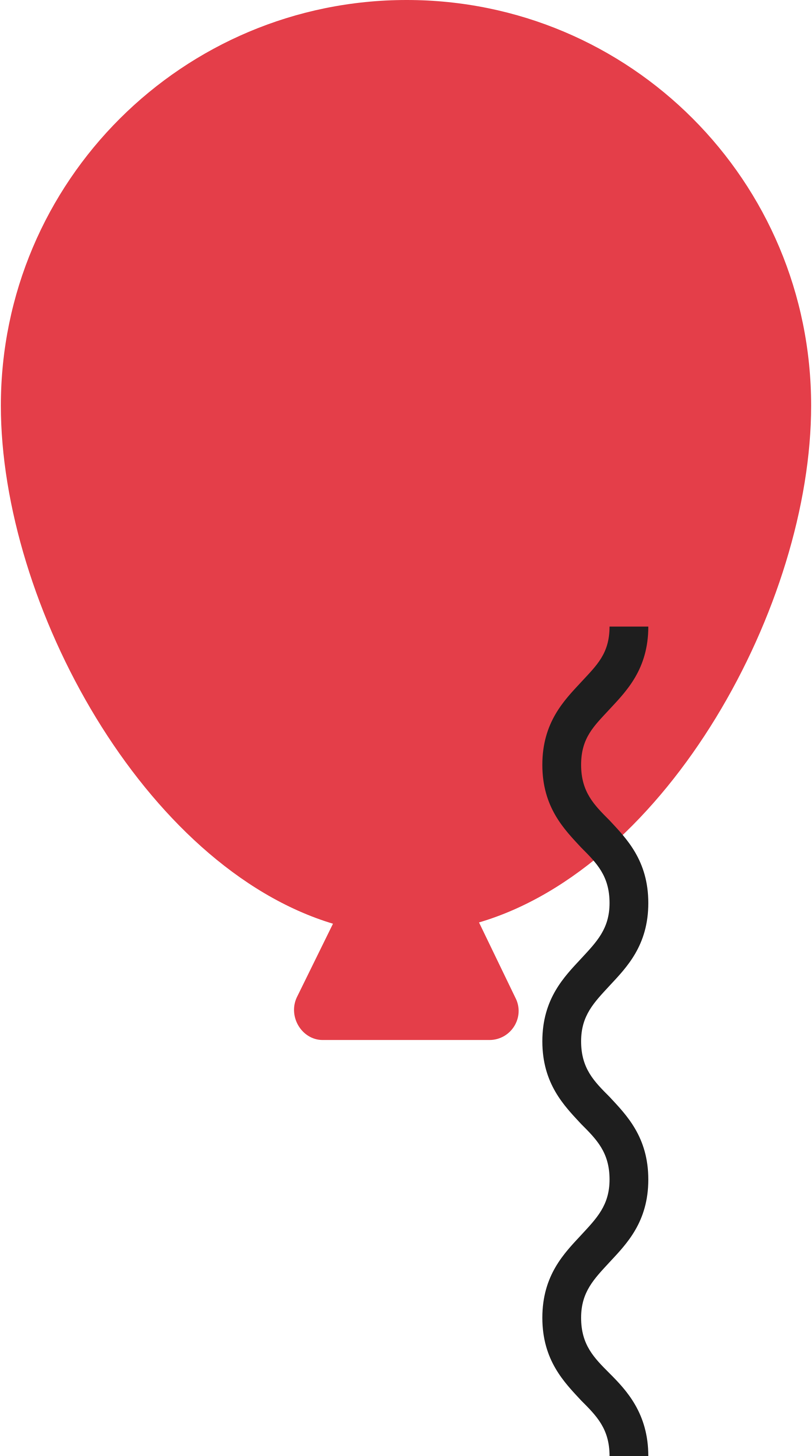 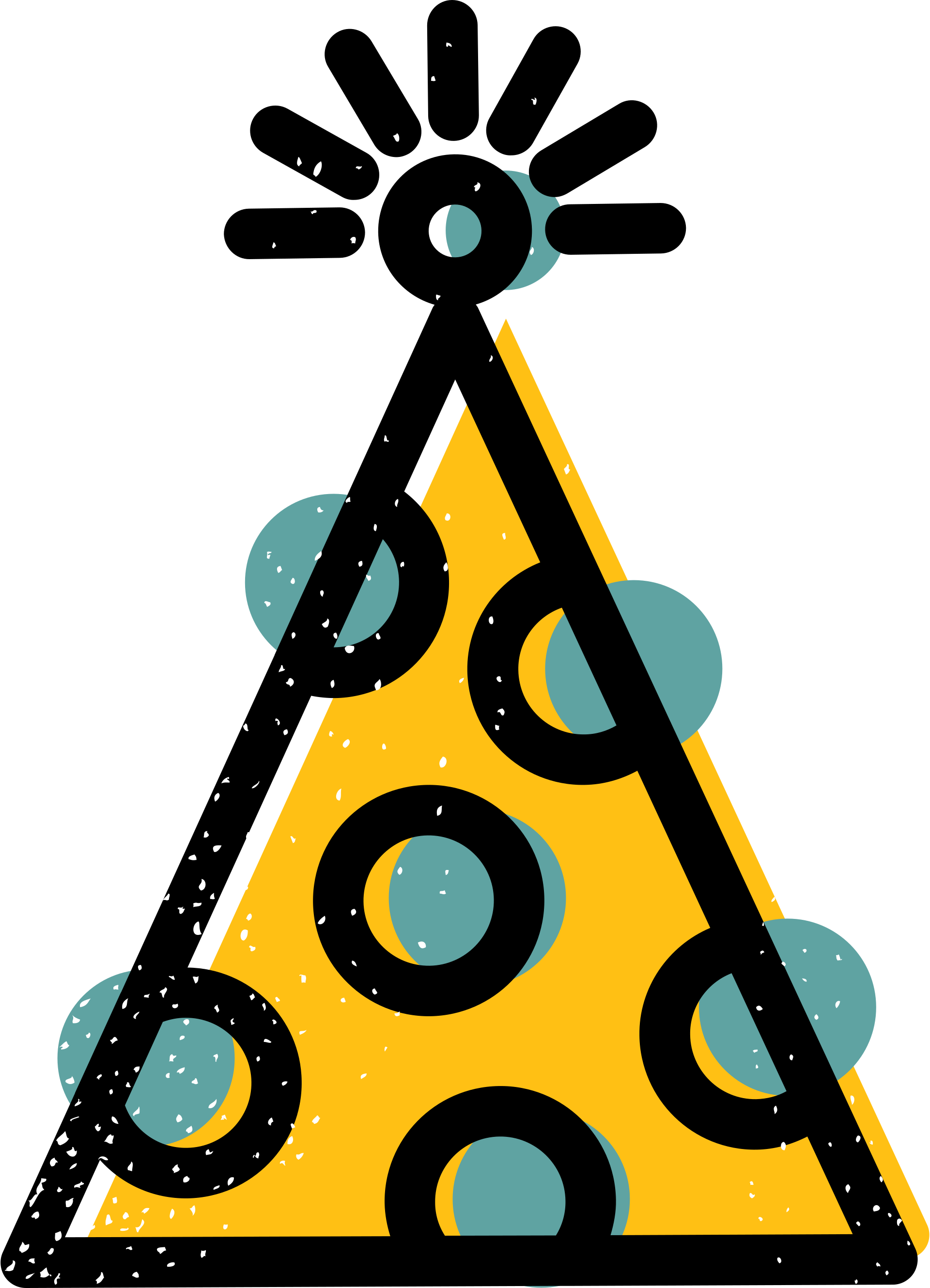 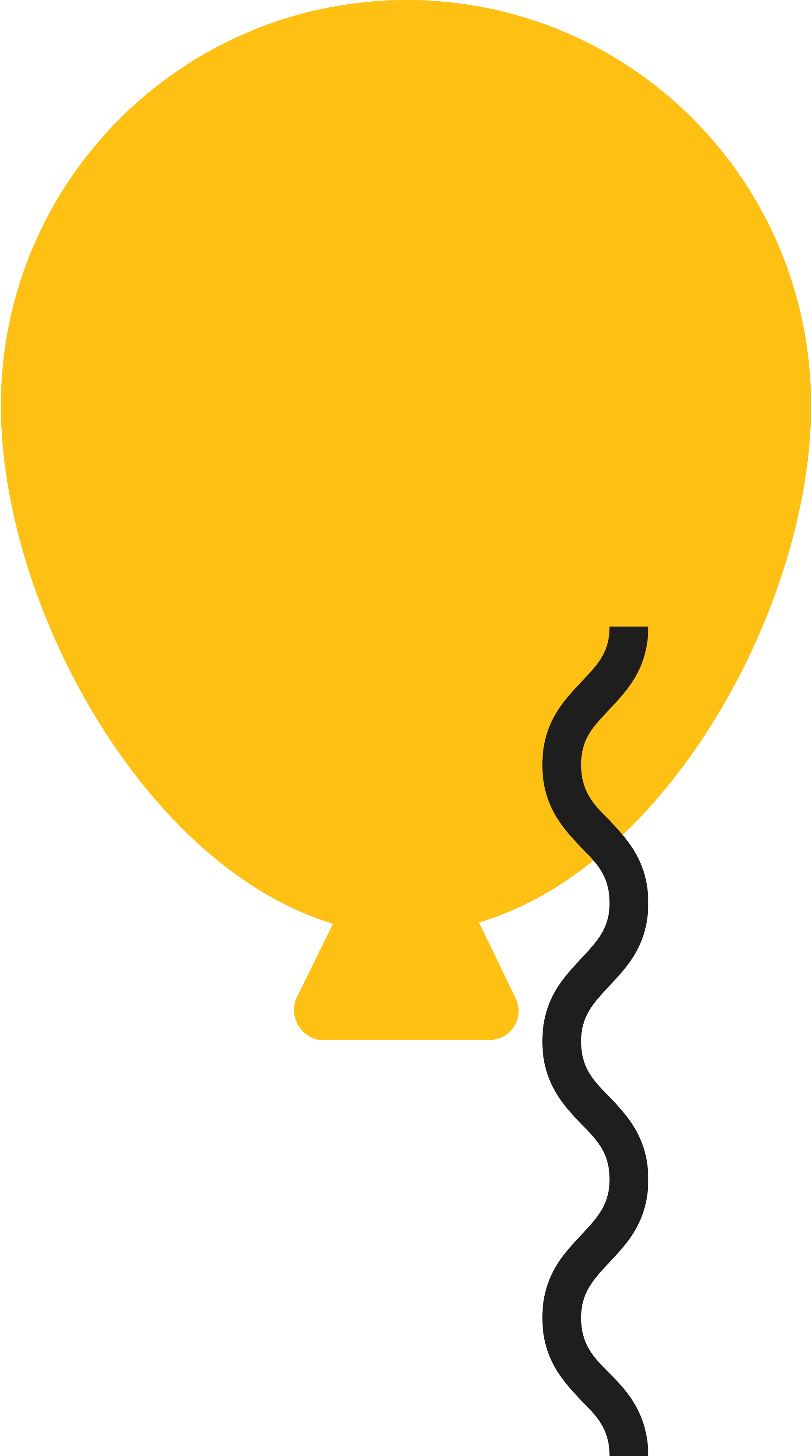 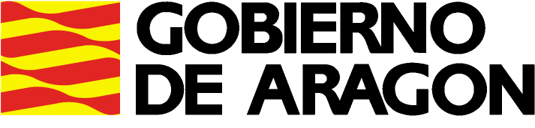